Aktualizovaný NAP SG (2019 – 2030)
Vyhodnocení KPIs lokálních distribučních soustav
Září 2023
Vyhodnocení KPIs LDS
Celkově je 11 KPIs, které jsou vyhodnoceny v rámci 3 oblastí a to:
Vytvoření podmínek pro vyšší penetraci DECE, akumulace a elektromobility
Zvýšení spolehlivosti, kvality a bezpečnosti dodávek elektrické energie
Zajištění vyšší dostupnosti informací zákazníkům

Popis vstupních dat:
Celkově bylo zasláno na MPO 174 dotazníků
Jednotlivé LDS nemusely v rámci dotazníků zodpovědět všechny otázky, proto se může lišit počet odpovědí mezi jednotlivými sledovanými oblastmi i mezi reportovanými lety
Pokud byla v dotaznících vyplněna jiná hodnota než číselné vyjádření (například: ANO, NE, ?, Nerelevantní, apod. byla odpověď vyhodnocena jako chybějící)
Vyhodnocení KPIs LDS – popis grafů
Lineární graf
Každé KPI je vyhodnoceno formou lineárního grafu, který znázorňuje průměr dat všech LDS v jednotlivých reportovaných letech 
Rozdílný počet odpovědí u KPIs v rámci jednotlivých reportovaných let může zkreslovat celkový průměr, který je zobrazen formou lineárního grafu
Lineární graf je také zobrazen pro každou ze tří sledovaných oblastí, jako průměr všech KPIs v dané oblasti
Skupinový graf
V rámci oblastí Vytvoření podmínek pro vyšší penetraci DECE, akumulace a elektromobility a Zajištění vyšší dostupnosti informací zákazníkům došlo k porovnání hodnot KPIs od LDS s daty KPIs ČEZ Distribuce, EG.D a PRE Distribuce 
Oblast Zvýšení spolehlivosti, kvality a bezpečnosti dodávek elektrické energie tímto způsobem vyhodnocena nebyla, jelikož jsou data od RDS v této oblasti reportovány odlišně
Histogram
V rámci sekce Back-up jsou jednotlivé sledované KPIs vyhodnoceny formou histogramů, které ukazují kolik subjektů (tedy LDS) má / bude mít splněné dané KPI na škále od 0 % do 100 % v jednotlivých reportovaných letech
KPIs RDS – Oblast 1
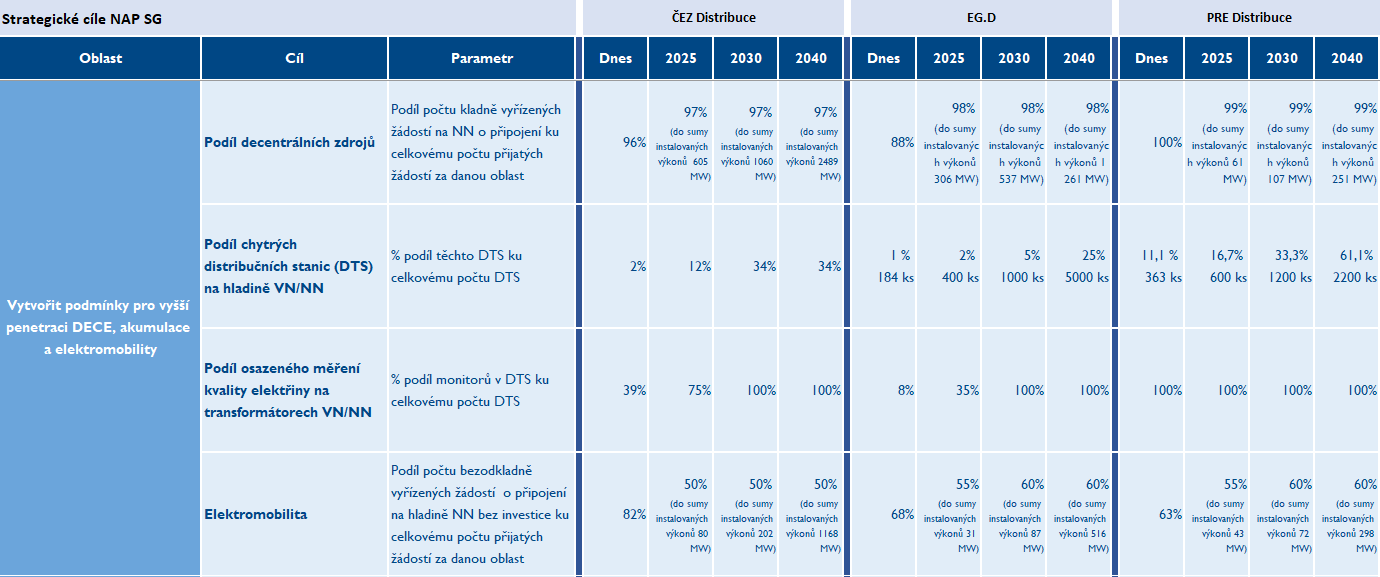 KPIs RDS – Oblast 3
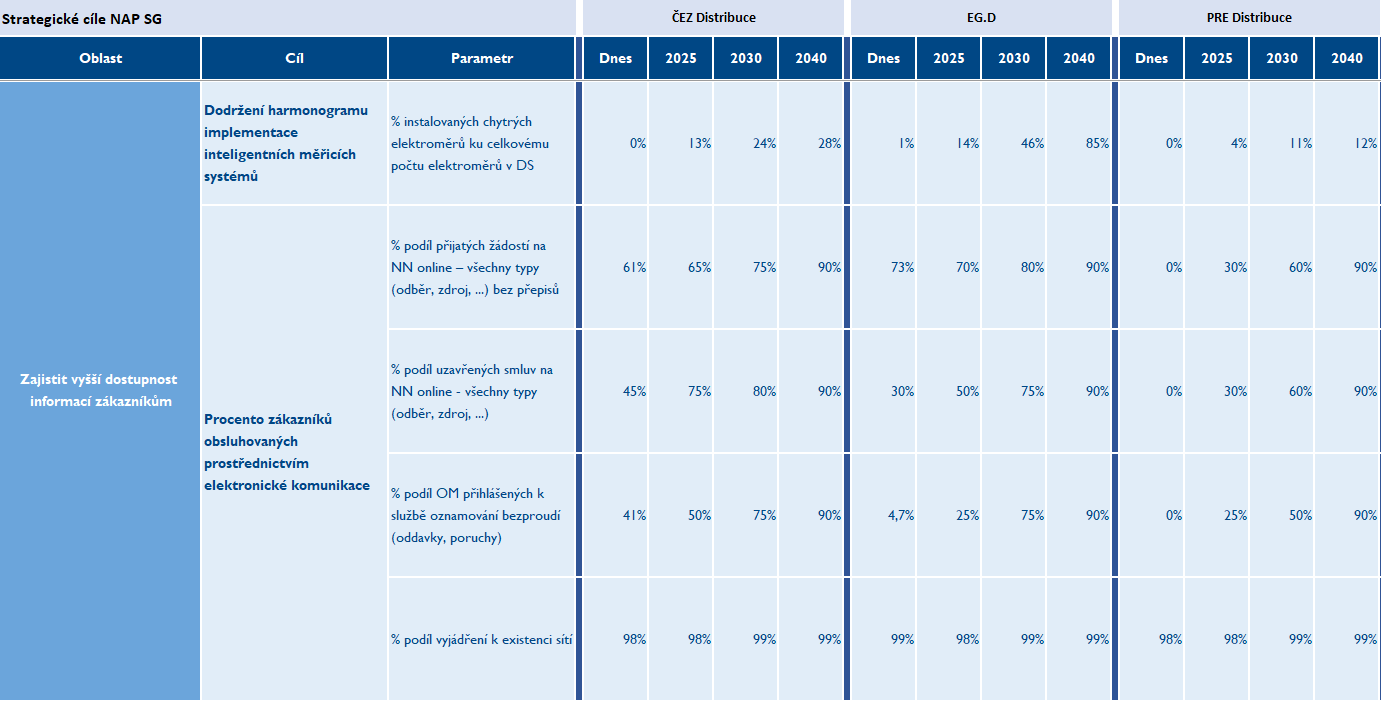 Oblast: Vytvoření podmínek pro vyšší penetraci DECE, akumulace a elektromobility
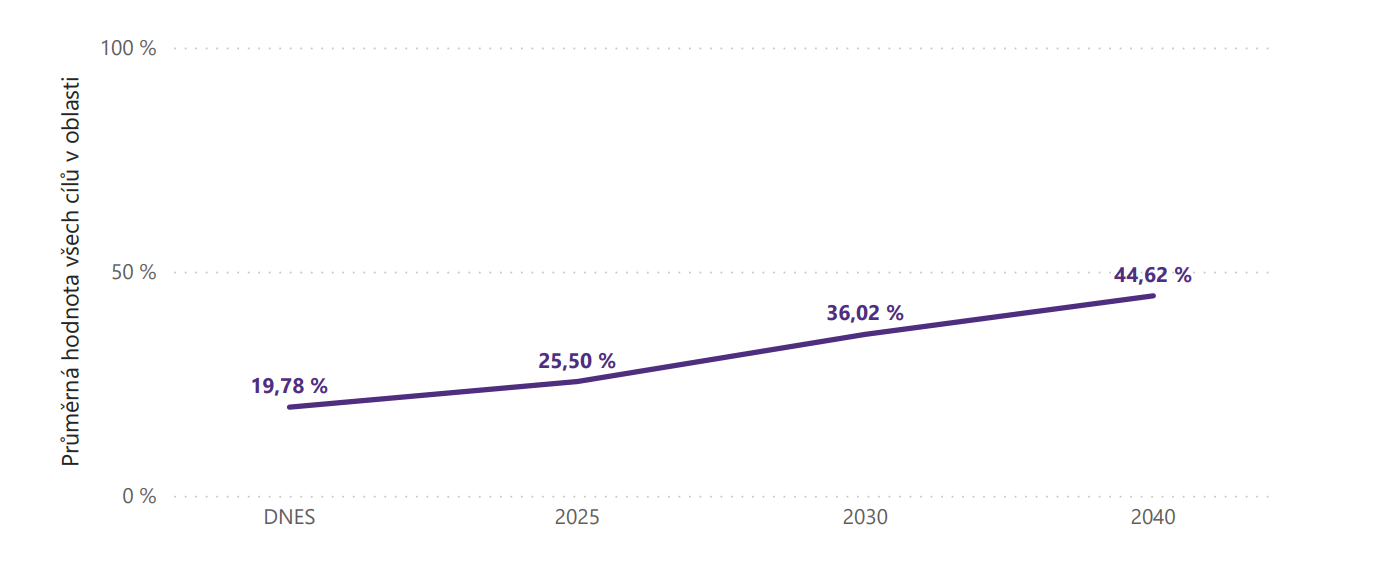 Jedná se o průměrnou hodnotu všech níže reportovaných KPIs v oblasti Vytvoření podmínek pro vyšší penetraci DECE, akumulace a elektromobility v jednotlivých sledovaných letech
KPI 1
Oblast: Vytvořit podmínky pro vyšší penetraci DECE, akumulace a elektromobility
Cíl: Podíl decentrálních zdrojů
Parametr: 
Podíl počtu kladně vyřízených žádostí o připojení ku celkovému počtu přijatých žádostí za danou oblast
Kladné vyřízení je chápáno jako odeslání návrhu smlouvy o připojení od PLDS, nebo smlouvy o smlouvě budoucí o připojení
Hodnoty KPI na roky 2025, 2030 a 2040 zůstávají stejné a  výše připojovaných výkonu nepřesáhne maximální výkony
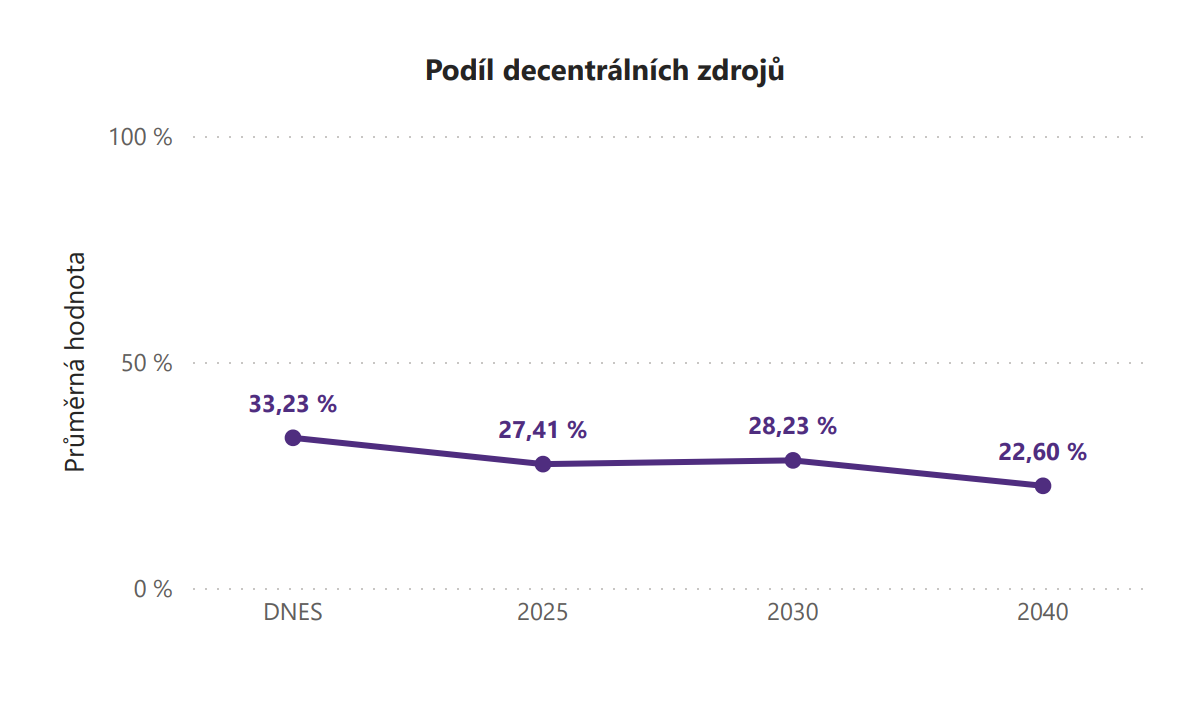 Pozn.: Rozdílný počet odpovědí u KPIs v rámci jednotlivých reportovaných let může zkreslovat celkový průměr, který je zobrazen formou lineárního grafu. Zatímco v období DNES odpovědělo na KPI 1 150 LDS, v období 2040 odpovědělo na KPI 1 jen 43 LDS z čehož 30 LDS odpovědělo 0-10 %. Graf tak může mít klesající tendenci.
KPI 2
Oblast: Vytvořit podmínky pro vyšší penetraci DECE, akumulace a elektromobility
Cíl: Podíl chytrých distribučních stanic (DTS) na hladině VN/NN 
Parametr: 
% podíl těchto DTS ku celkovému počtu DTS
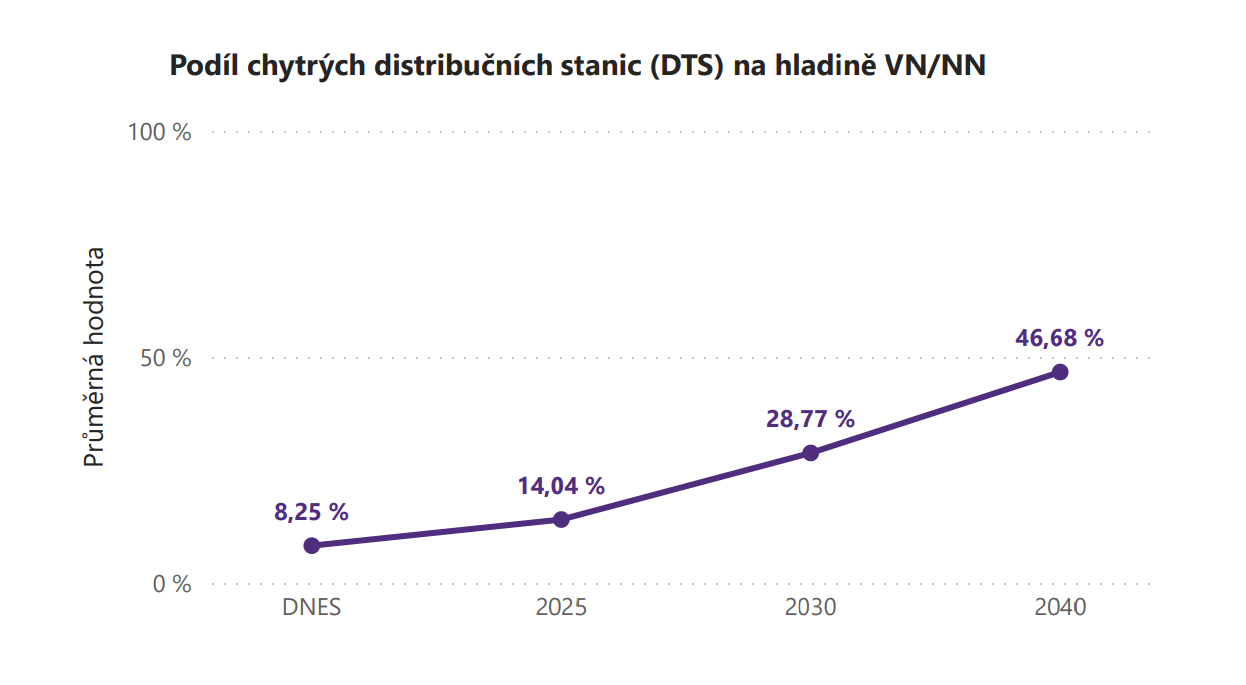 KPI 3
Oblast: Vytvořit podmínky pro vyšší penetraci DECE, akumulace a elektromobility
Cíl: Podíl osazeného měření kvality elektřiny na transformátorech VN/NN
Parametr: 
% podíl monitorů v DTS ku celkovému počtu DTS
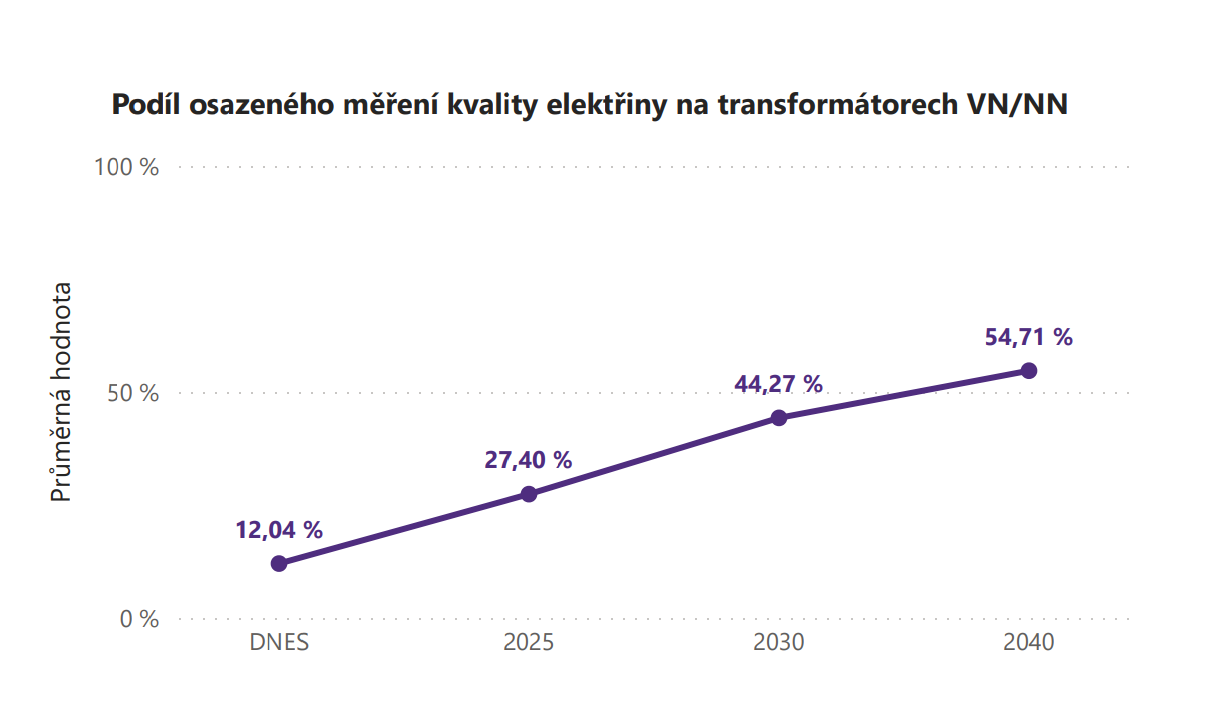 KPI 4
Oblast: Vytvořit podmínky pro vyšší penetraci DECE, akumulace a elektromobility
Cíl: Elektromobilita 
Parametr: 
Podíl počtu bezodkladně vyřízených žádostí  o připojení na hladině NN bez investice (nutnosti úpravy sítě pro konkrétní případ) ku celkovému počtu přijatých žádostí za danou oblast LDS (PLDS vždy odesílá návrh smlouvy o připojení, nebo smlouvy o smlouvě budoucí o připojení)
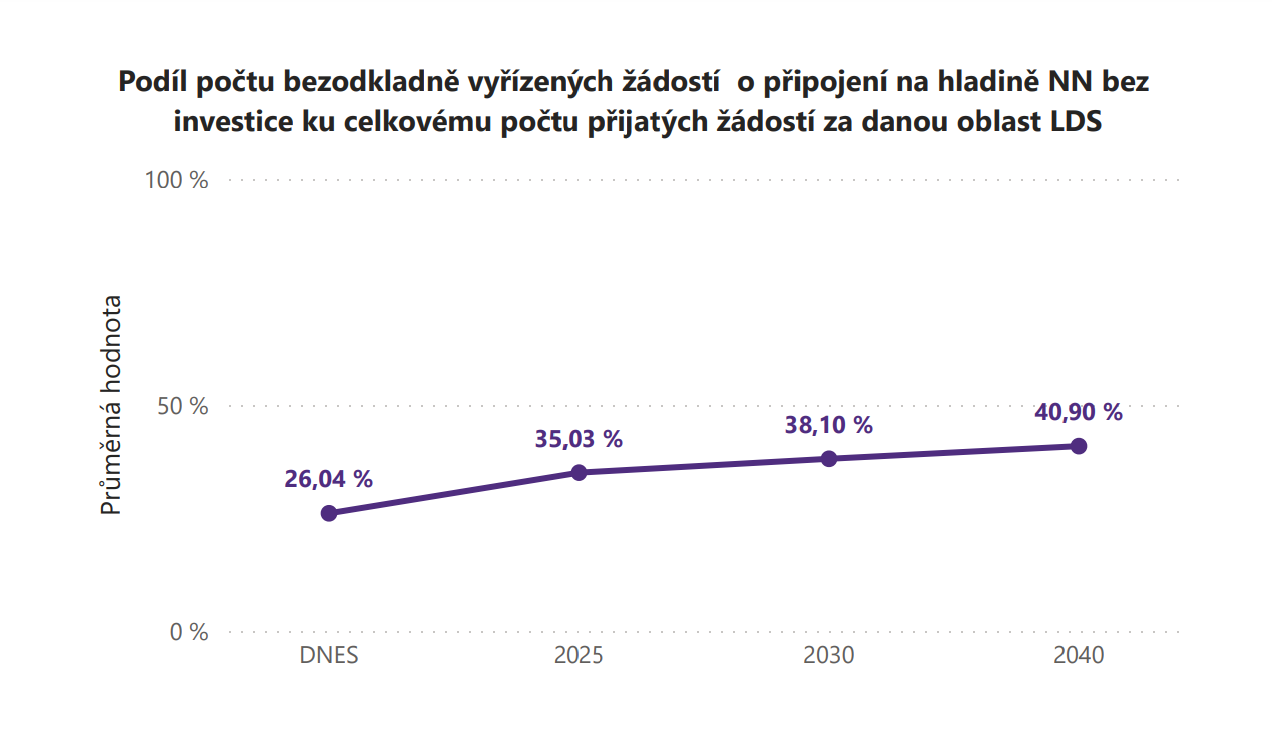 Oblast: Zvýšení spolehlivosti, kvality a bezpečnosti dodávek elektrické energie
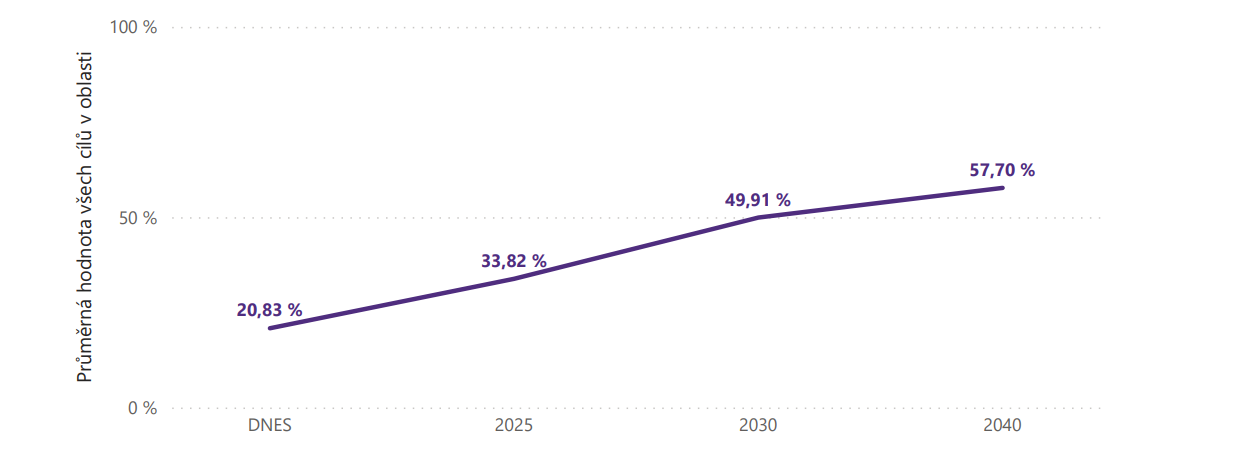 Jedná se o průměrnou hodnotu všech níže reportovaných KPIs v oblasti Zvýšení spolehlivosti, kvality a bezpečnosti dodávek elektrické energie v jednotlivých sledovaných letech
KPI 5
Oblast: Zvýšit spolehlivost, kvalitu a bezpečnost dodávek elektrické energie
Cíl: Dispečerské řízení/monitoring na napěťové hladině VN
Parametr: 
Podíl pokrytí VN distribuční sítě v LDS službami technického dispečinku nebo řídícího a dohledového centra na napěťové úrovni VN.
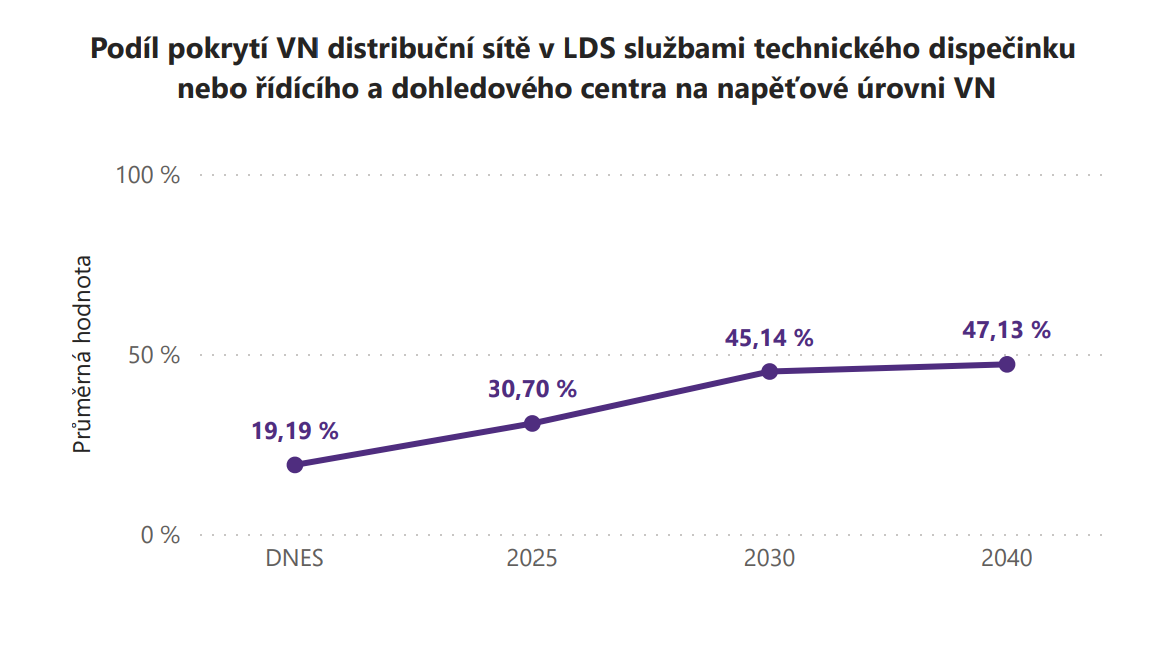 KPI 6
Oblast: Zvýšit spolehlivost, kvalitu a bezpečnost dodávek elektrické energie
Cíl: Měření P, Q , U, I, a kvality energie na předacích místech LDS
Parametr: 
% pokrytí předacích míst LDS vůči nadřazené soustavě měřením P, Q, U, I a měřením kvality dodávky vstupující a vystupující z LDS
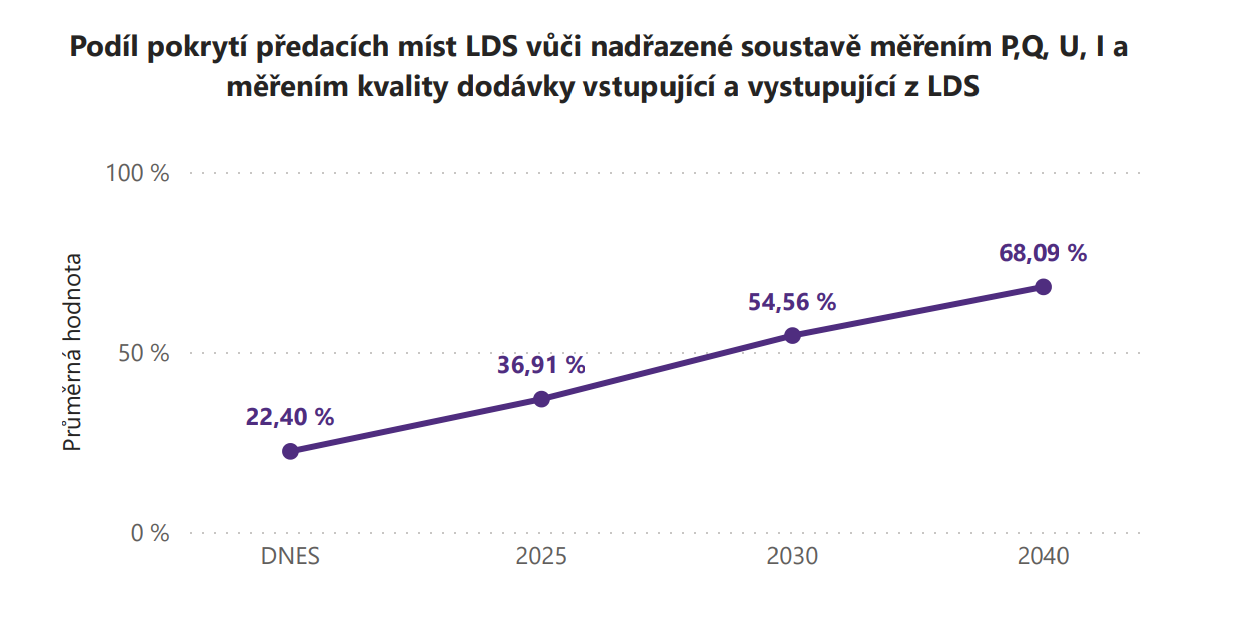 Oblast: Zajištění vyšší dostupnosti informací zákazníkům
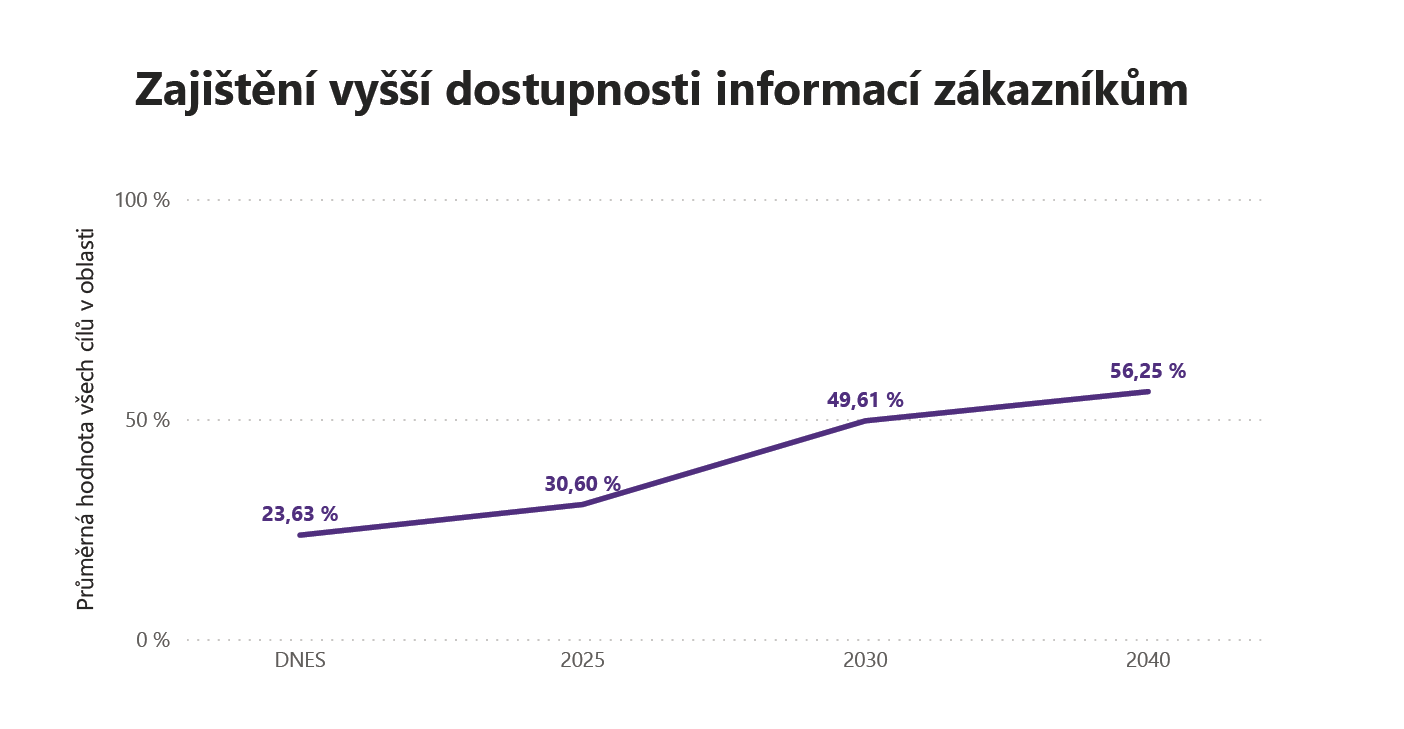 Jedná se o průměrnou hodnotu všech níže reportovaných KPIs v oblasti Zajištění vyšší dostupnosti informací zákazníkům v jednotlivých sledovaných letech
KPI 7
Oblast: Zajistit vyšší dostupnost informací zákazníkům 
Cíl: Dodržení harmonogramu implementace inteligentních měřicích systémů 
Parametr: 
% instalovaných chytrých elektroměrů ku celkovému počtu elektroměrů v LDS
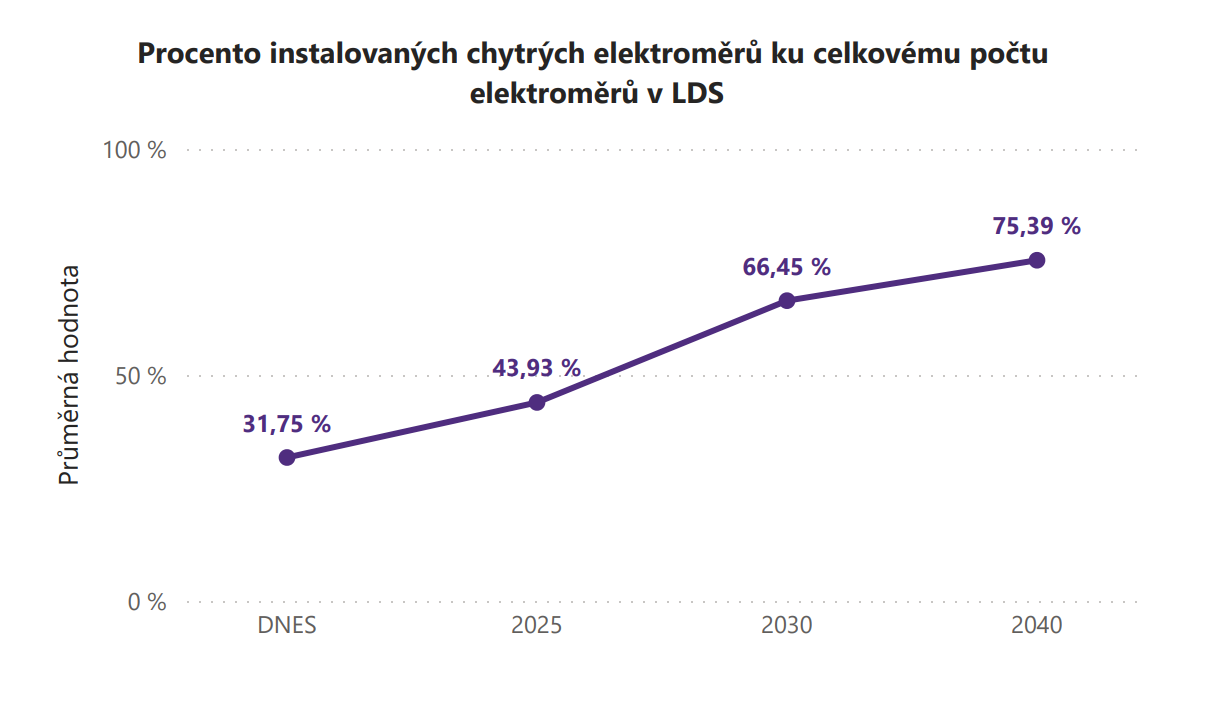 KPI 8
Oblast: Zajistit vyšší dostupnost informací zákazníkům 
Cíl: Procento zákazníků obsluhovaných prostřednictvím elektronické komunikace
Parametr: 
% podíl přijatých žádostí na NN online - všechny typy (odběr, zdroj, ...) bez přepisů
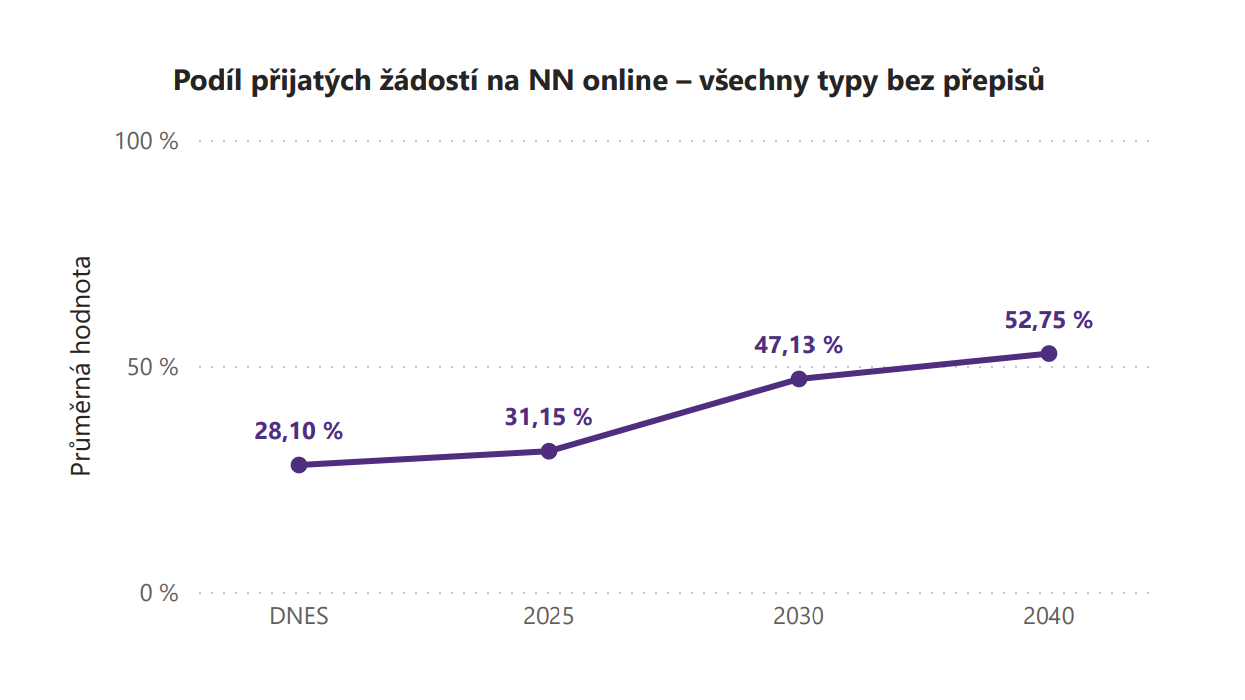 KPI 9
Oblast: Zajistit vyšší dostupnost informací zákazníkům 
Cíl: Procento zákazníků obsluhovaných prostřednictvím elektronické komunikace
Parametr: 
% podíl uzavřených smluv na NN online - všechny typy (odběr, zdroj, ...)
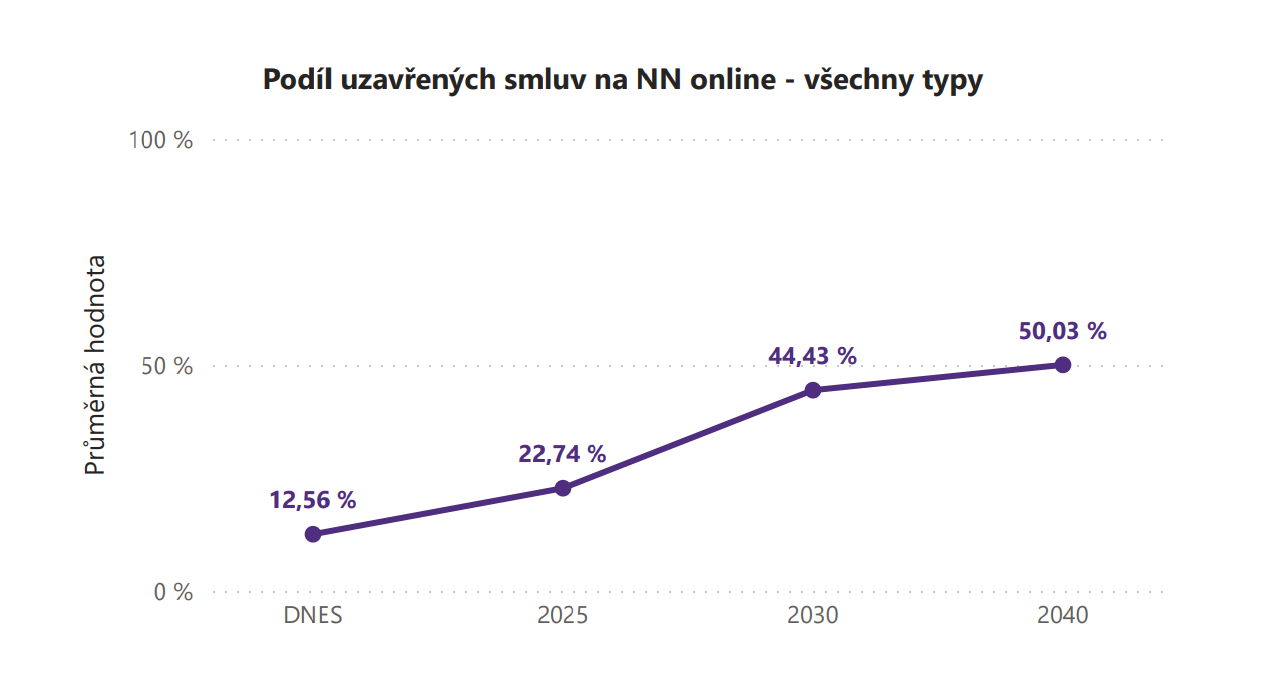 KPI 10
Oblast: Zajistit vyšší dostupnost informací zákazníkům 
Cíl: Procento zákazníků obsluhovaných prostřednictvím elektronické komunikace
Parametr: 
% podíl OM přihlášených k službě oznamování bezproudí  (oddavky, poruchy)
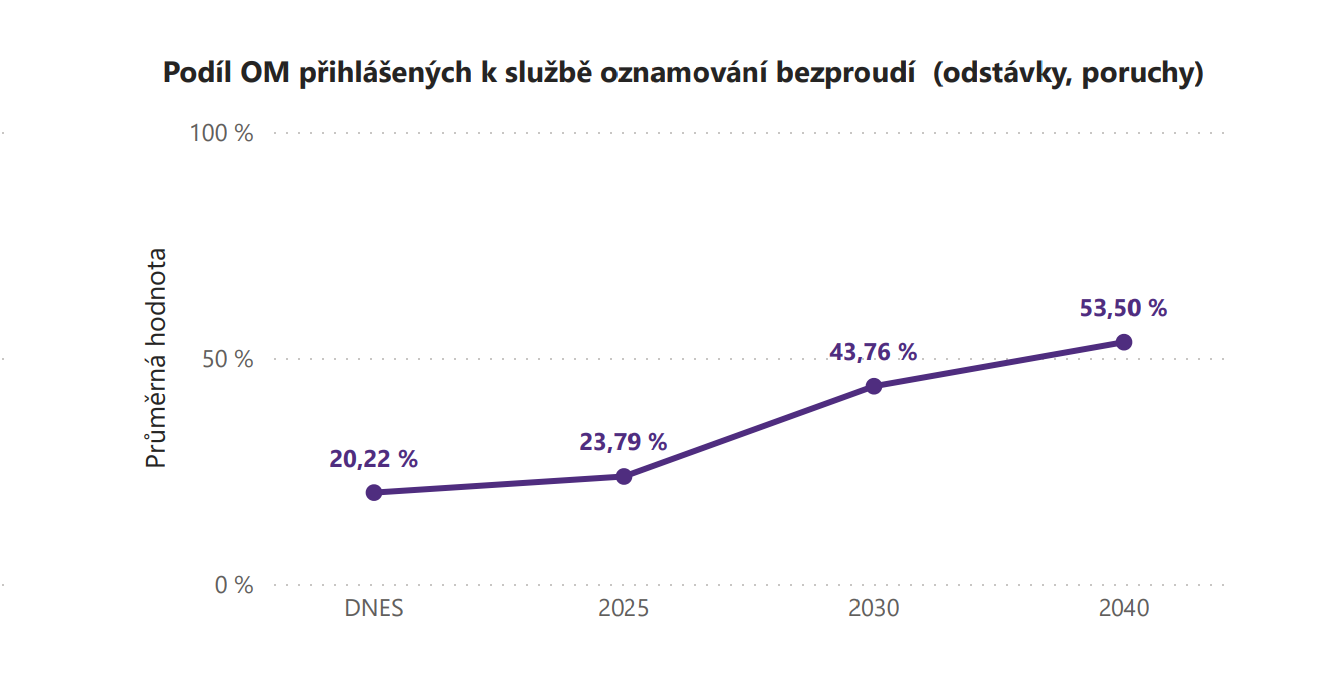 KPI 11
Oblast: Zajistit vyšší dostupnost informací zákazníkům 
Cíl: Procento zákazníků obsluhovaných prostřednictvím elektronické komunikace
Parametr: 
% podíl vyjádření k existenci sítí
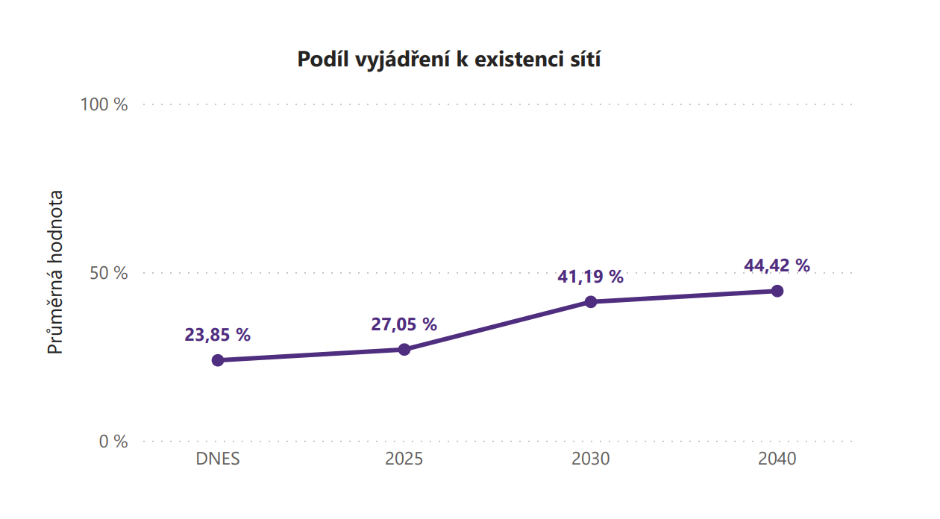 Oblast 1: Vytvoření podmínek pro vyšší penetraci DECE, akumulace a elektromobility – DNES
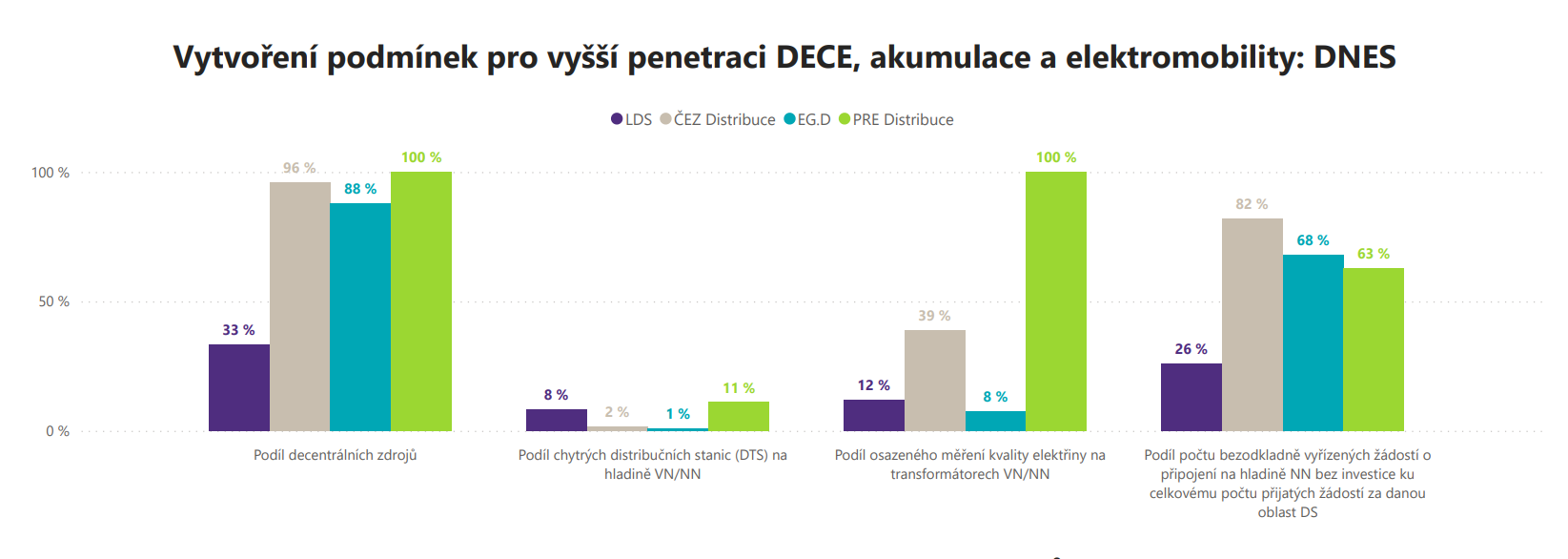 Jedná se o porovnání jednotlivých KPIs LDS (průměr všech odpovědí) a RDS v oblasti Vytvoření podmínek pro vyšší penetraci DECE, akumulace a elektromobility ve sledovaném období DNES 
Pozn.: Další období porovnány nebyly z důvodu nízké vypovídající hodnoty výsledku průměru LDS
Oblast 3: Zajištění vyšší dostupnosti informací zákazníkům – DNES
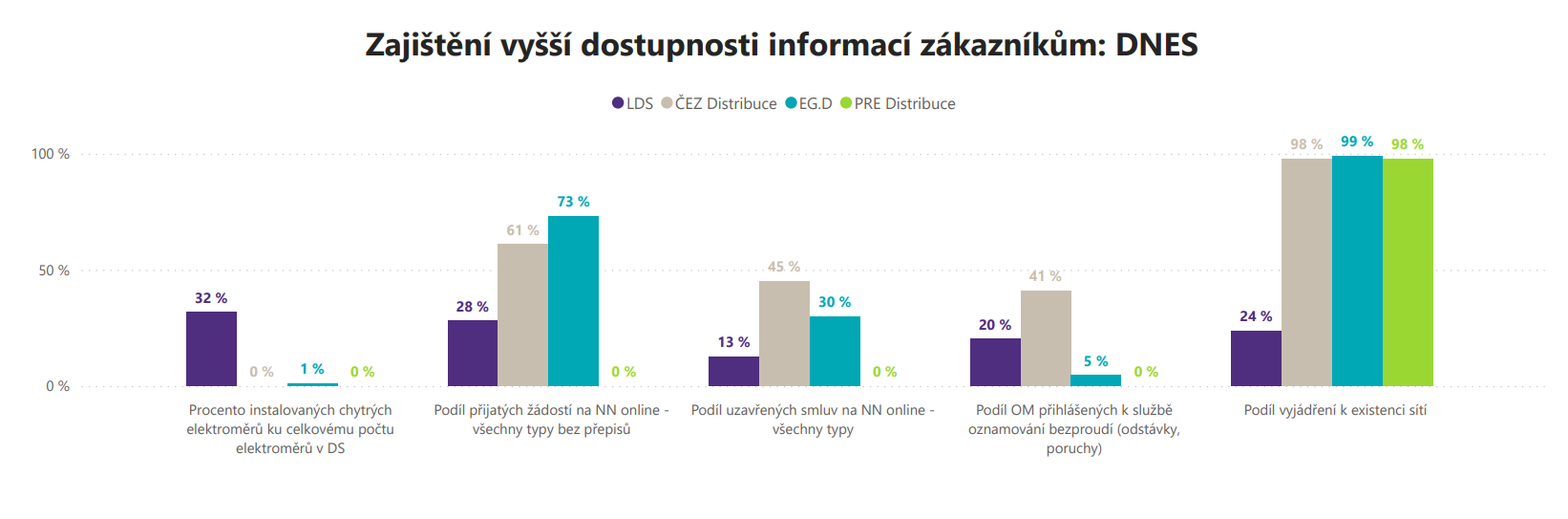 Jedná se o porovnání jednotlivých KPIs LDS (průměr všech odpovědí) a RDS v oblasti Zajištění vyšší dostupnosti informací zákazníkům ve sledovaném období DNES 
Pozn.: Další období porovnány nebyly z důvodu nízké vypovídající hodnoty výsledku průměru LDS
Back-up
Vyhodnocení KPIs – DNES
V následující sekci jsou reportovány KPIs v jednotlivých oblastech formou histogramů, které ukazují, kolik LDS má / bude mít splněné dané KPI na škále od 0 % do 100 % ve sledovaném období DNES
Oblast 1 – DNESVytvoření podmínek pro vyšší penetraci DECE, akumulace a elektromobility
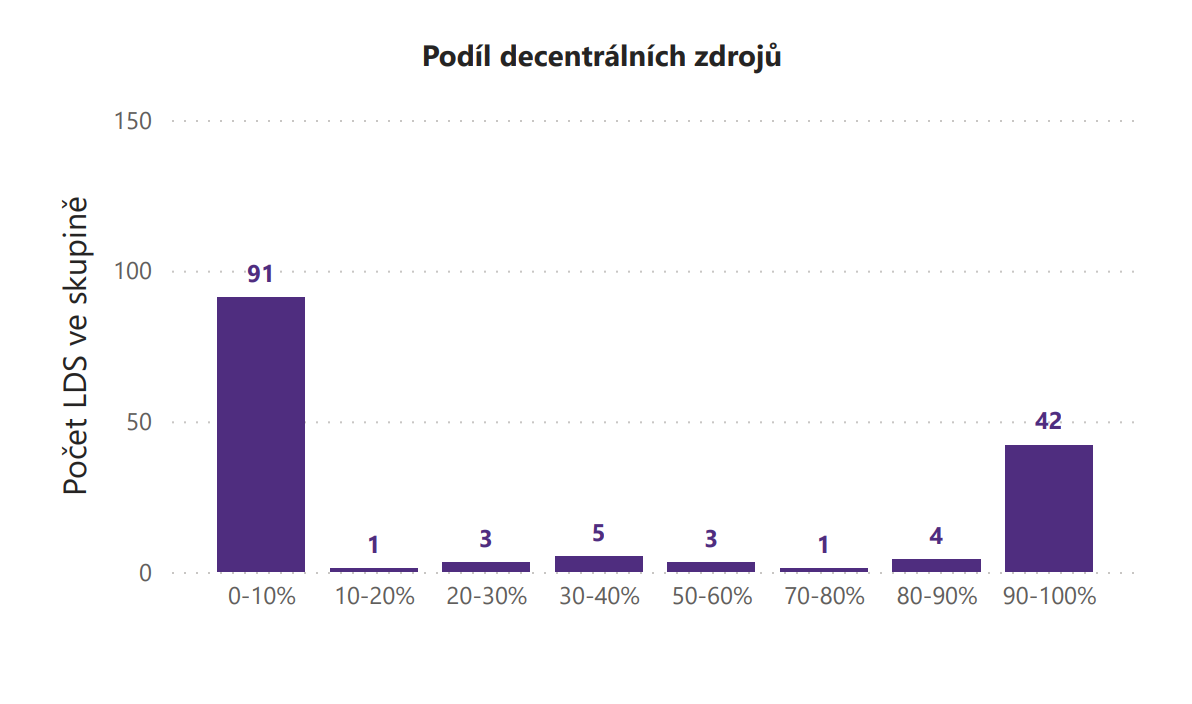 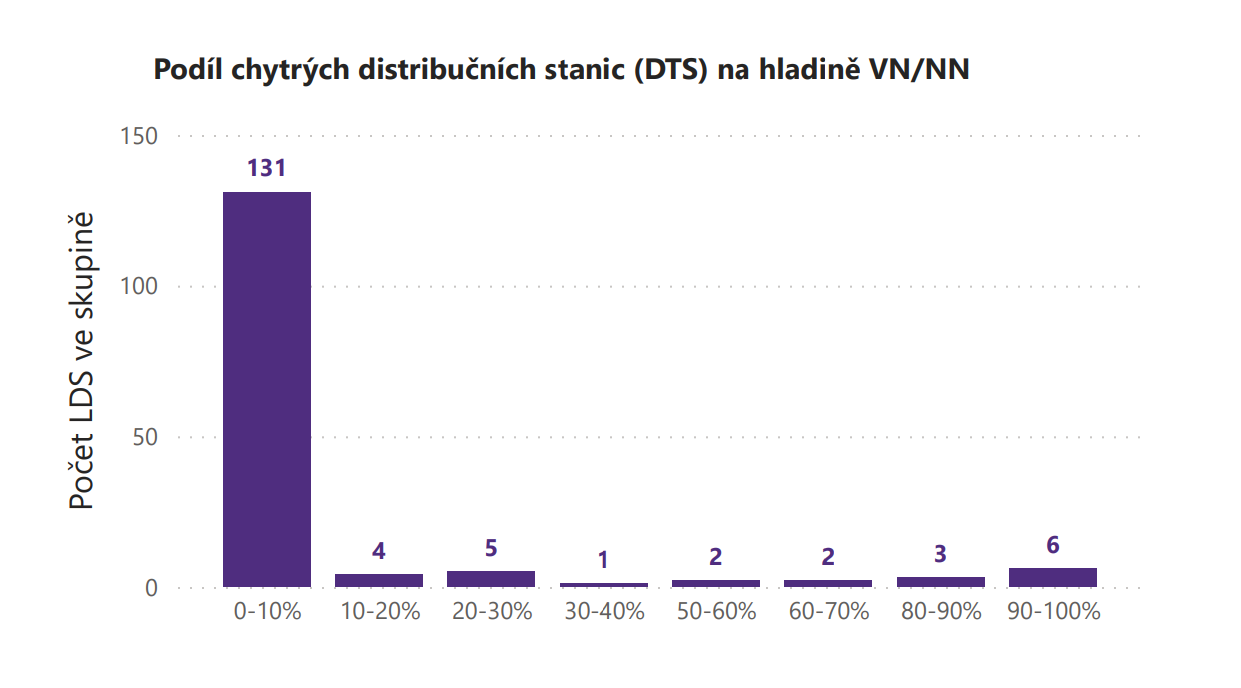 Oblast 1 – DNESVytvoření podmínek pro vyšší penetraci DECE, akumulace a elektromobility
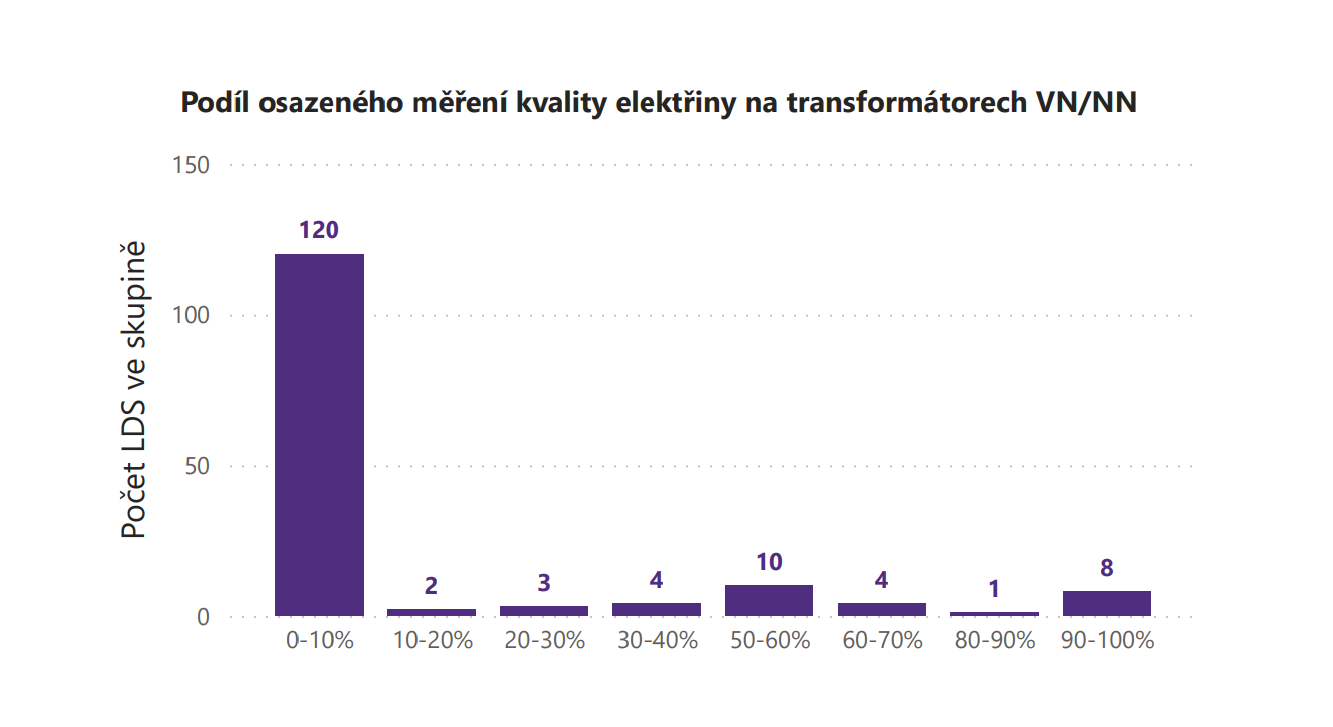 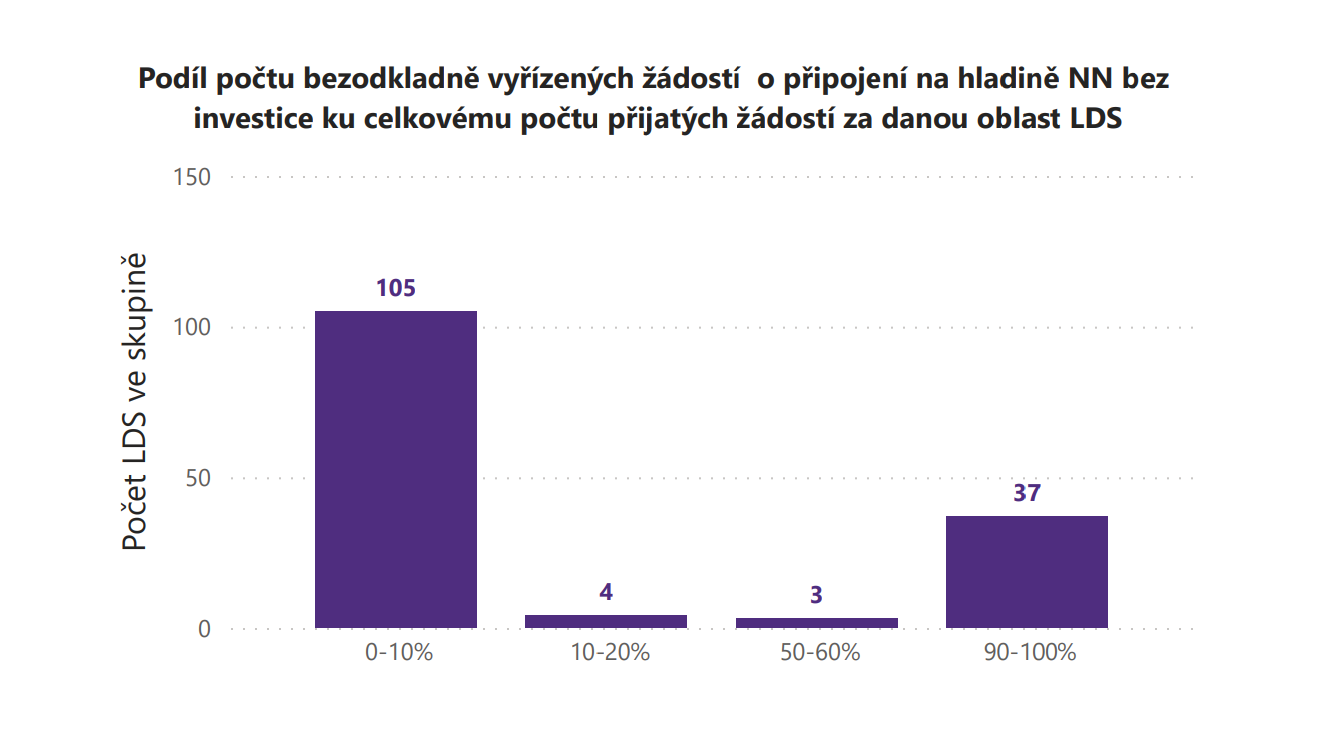 Oblast 2 – DNES Zvýšení spolehlivosti, kvality a bezpečnosti dodávek elektrické energie
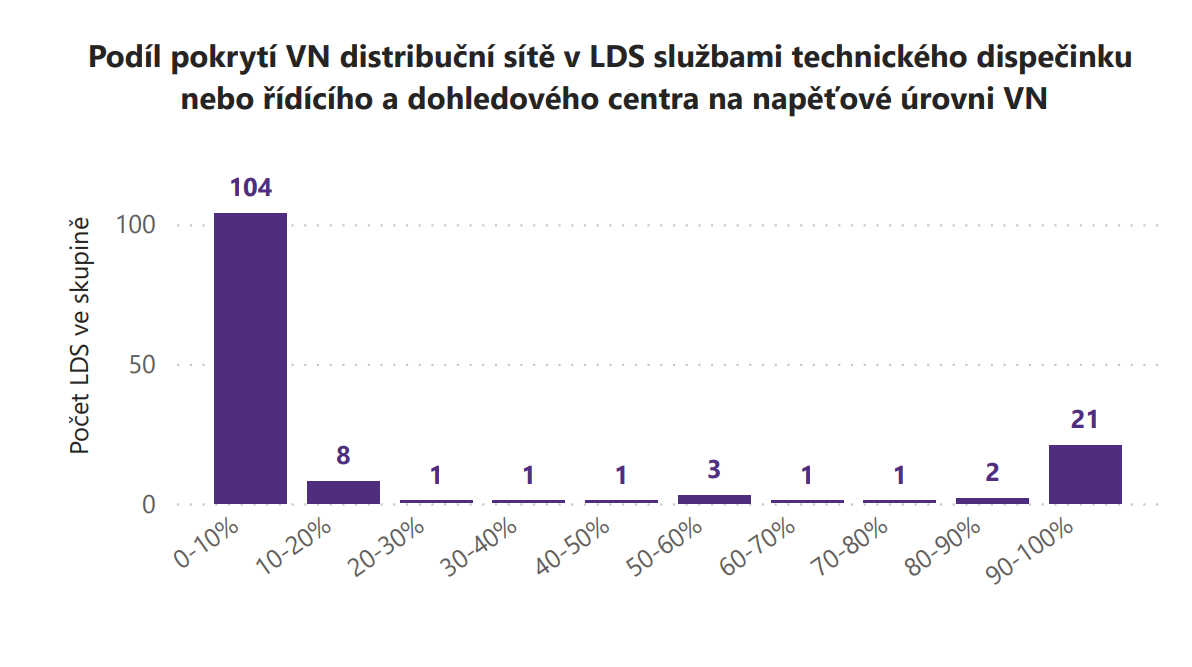 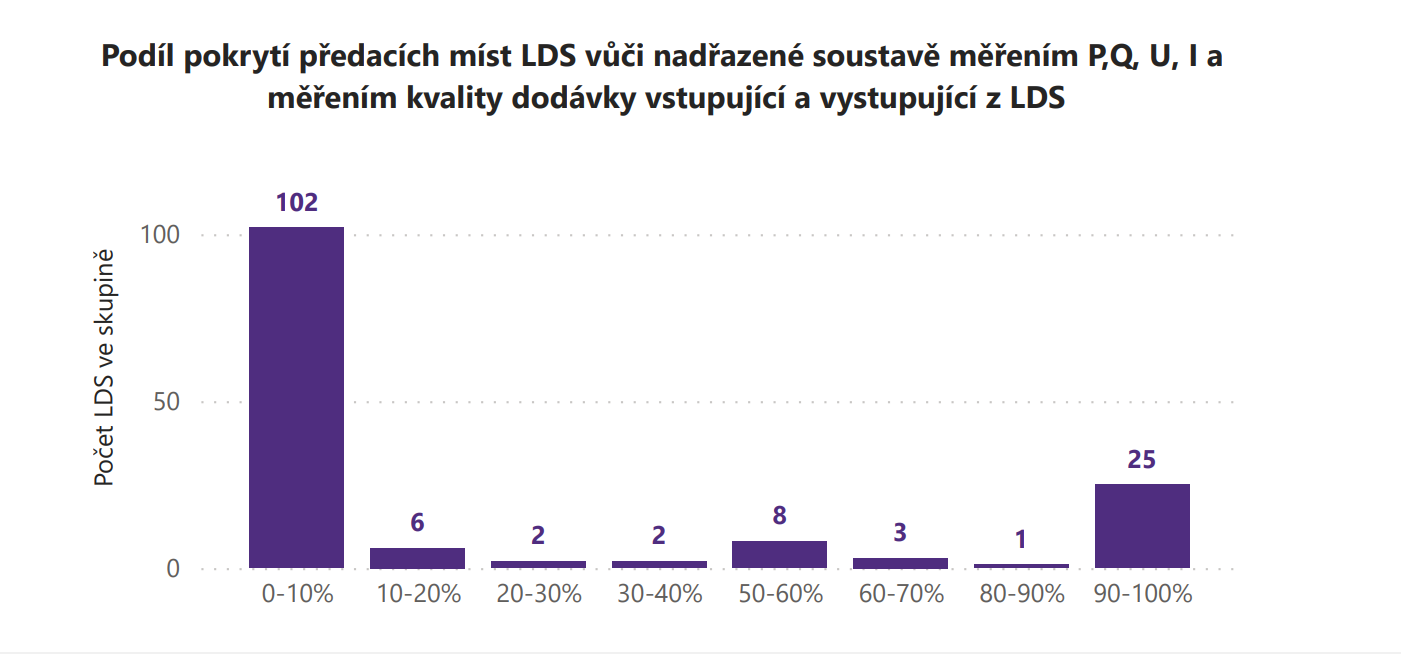 Oblast 3 – DNES Zajištění vyšší dostupnosti informací zákazníkům
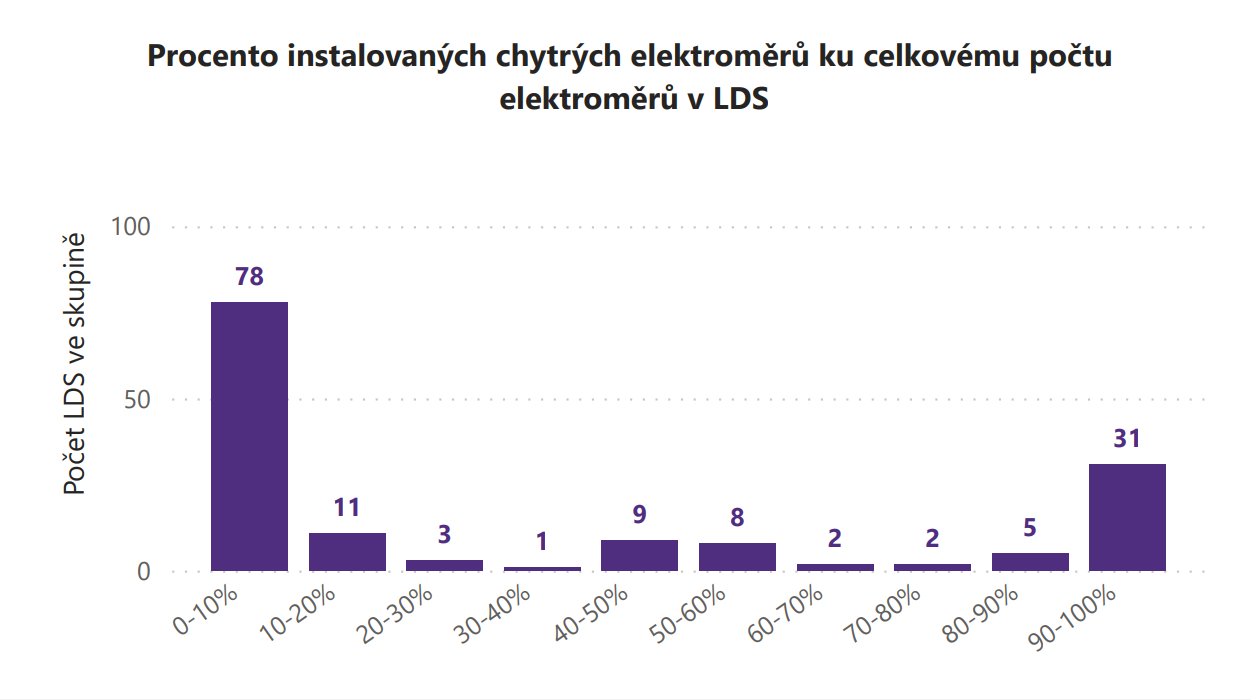 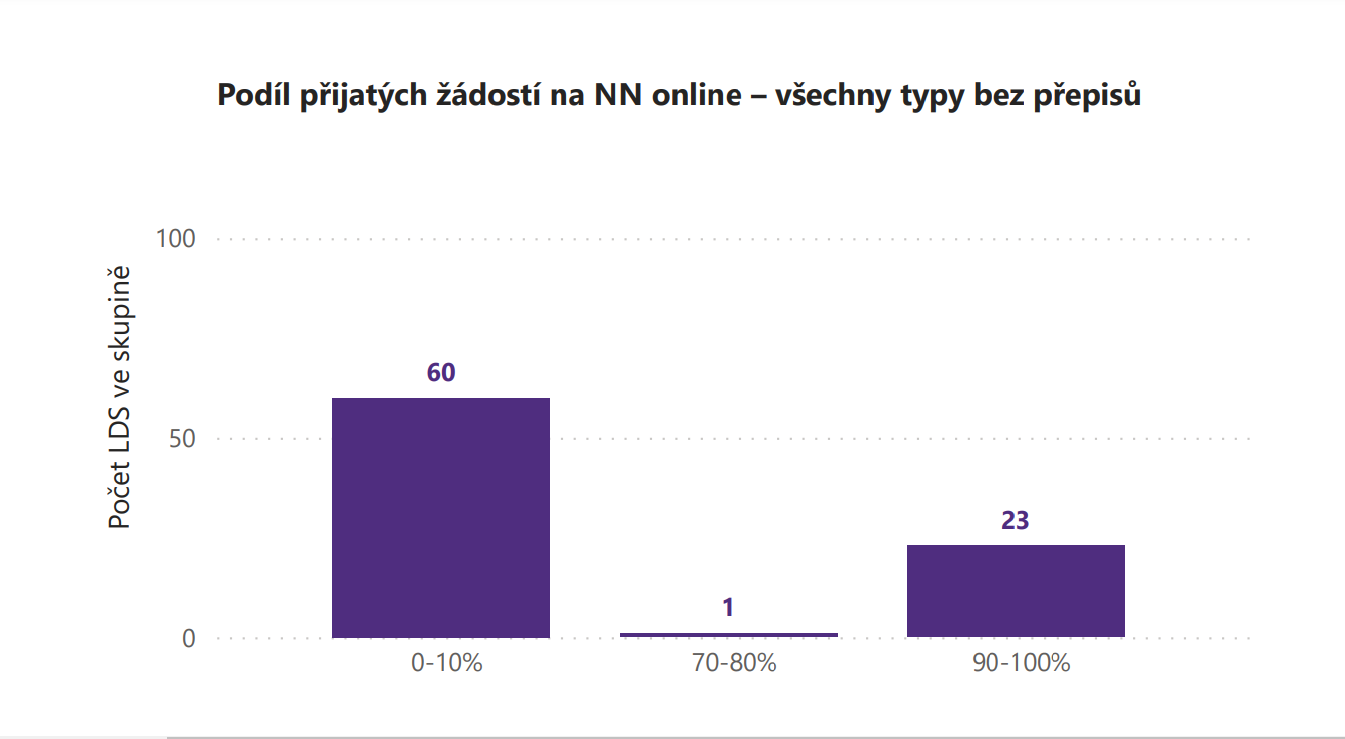 Oblast 3 – DNES Zajištění vyšší dostupnosti informací zákazníkům
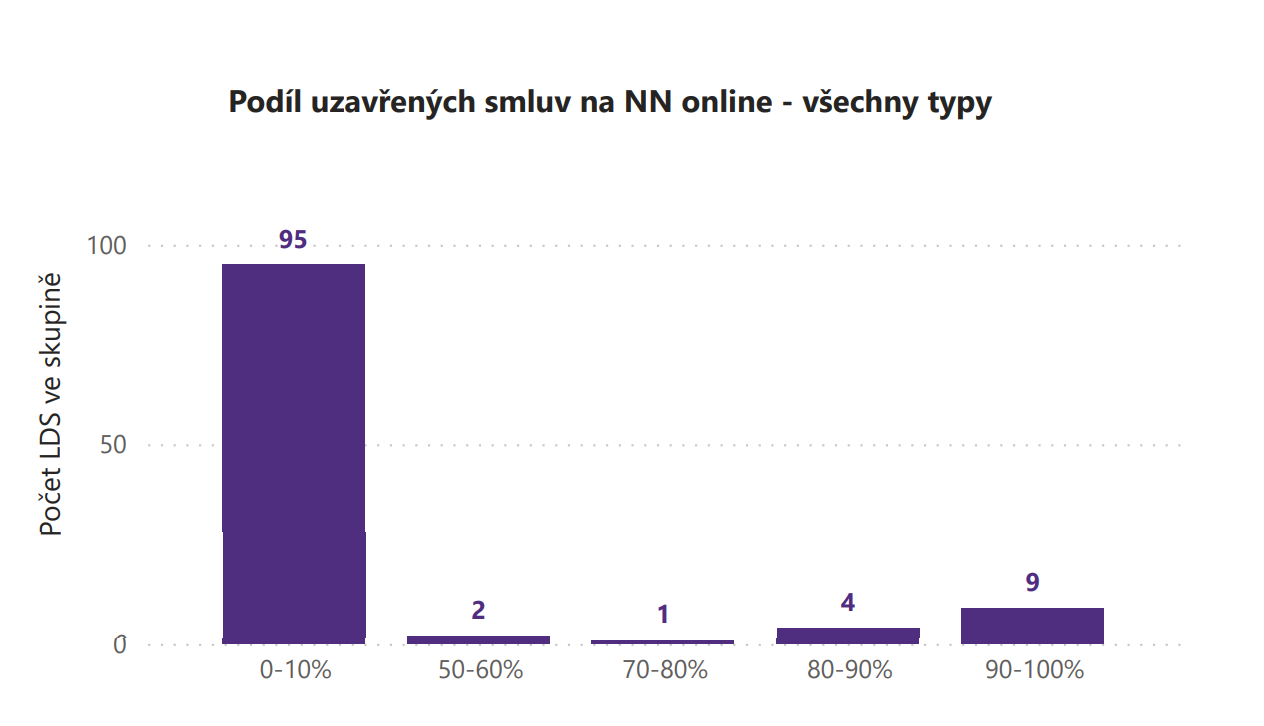 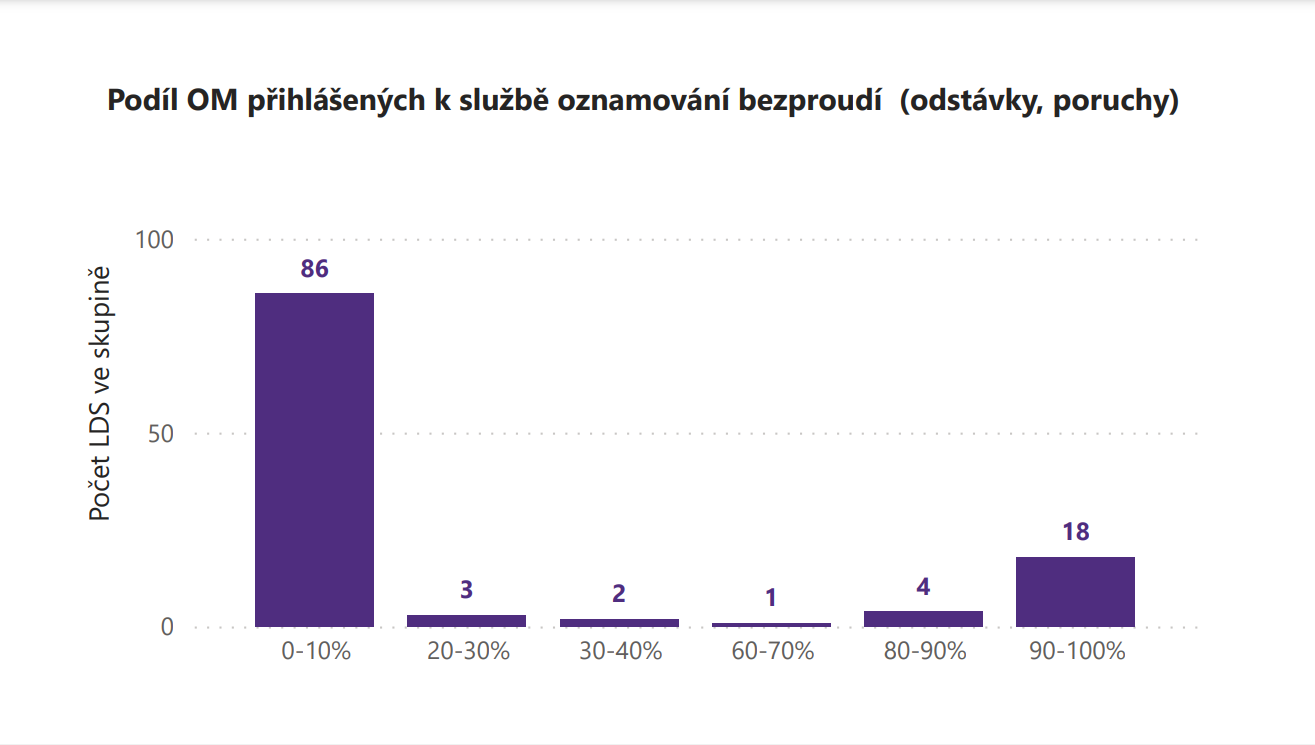 Oblast 3 – DNES Zajištění vyšší dostupnosti informací zákazníkům
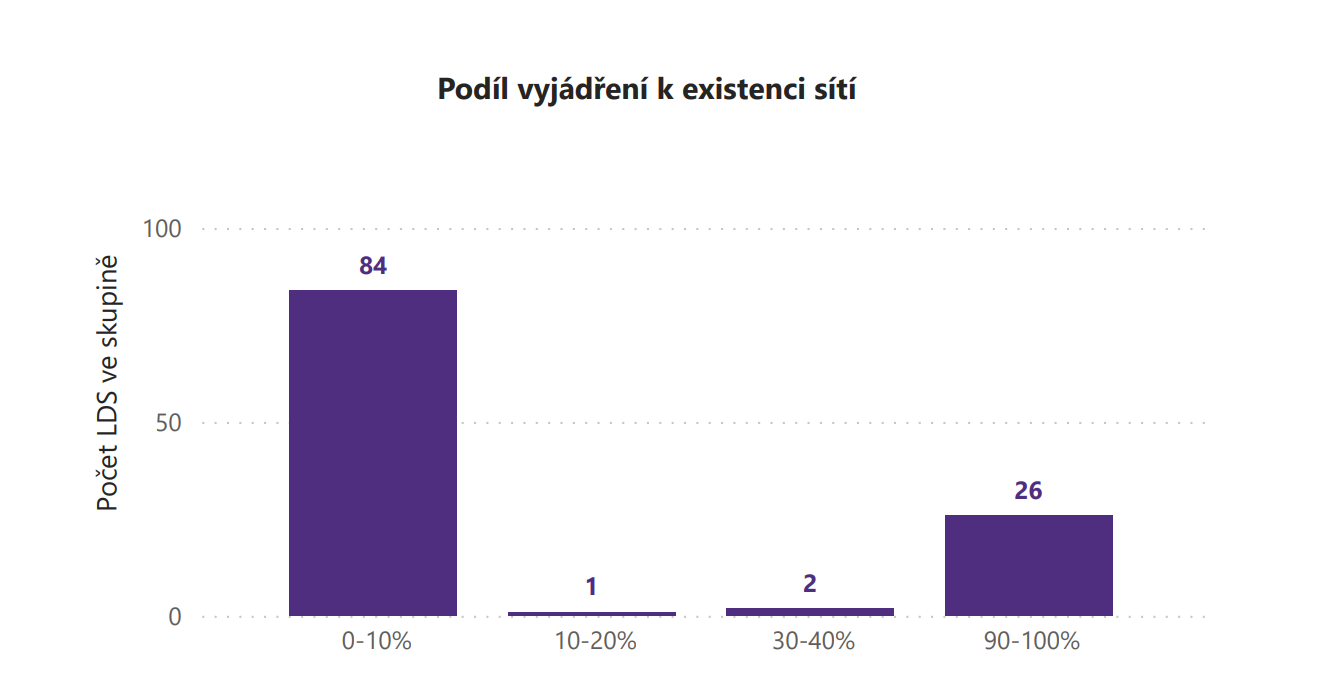 Vyhodnocení KPIs – 2025
V následující sekci jsou reportovány KPIs v jednotlivých oblastech formou histogramů, které ukazují, kolik LDS má / bude mít splněné dané KPI na škále od 0 % do 100 % ve sledovaném období 2025
Oblast 1 – 2025Vytvoření podmínek pro vyšší penetraci DECE, akumulace a elektromobility
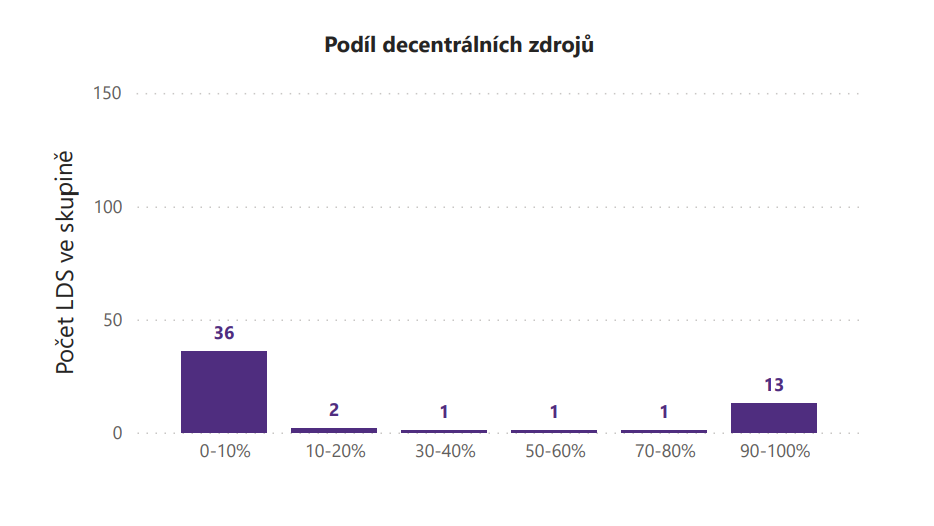 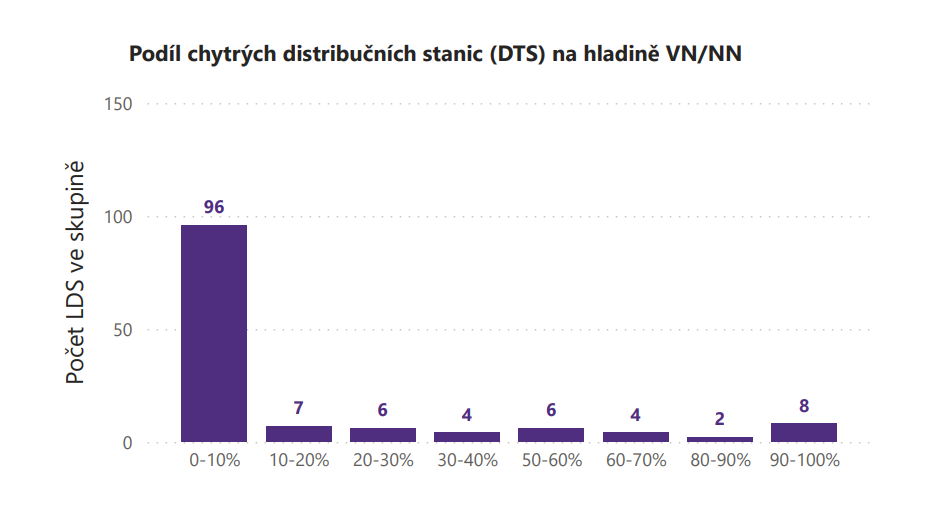 Oblast 1 – 2025Vytvoření podmínek pro vyšší penetraci DECE, akumulace a elektromobility
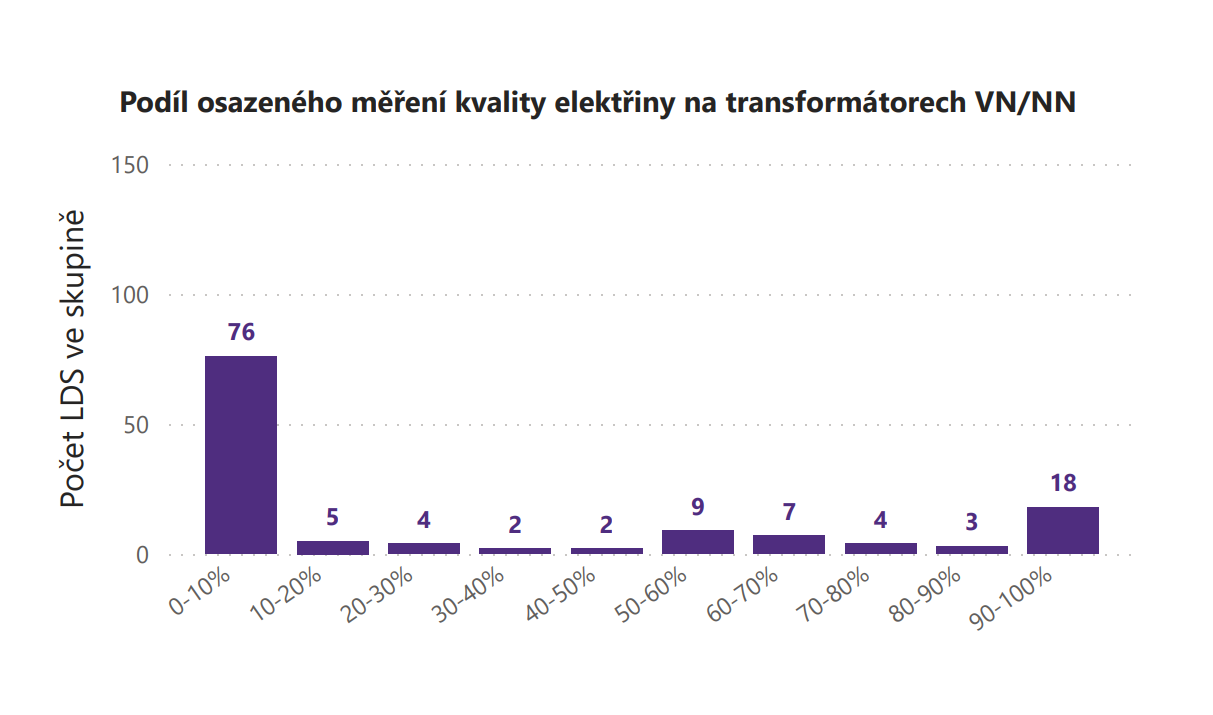 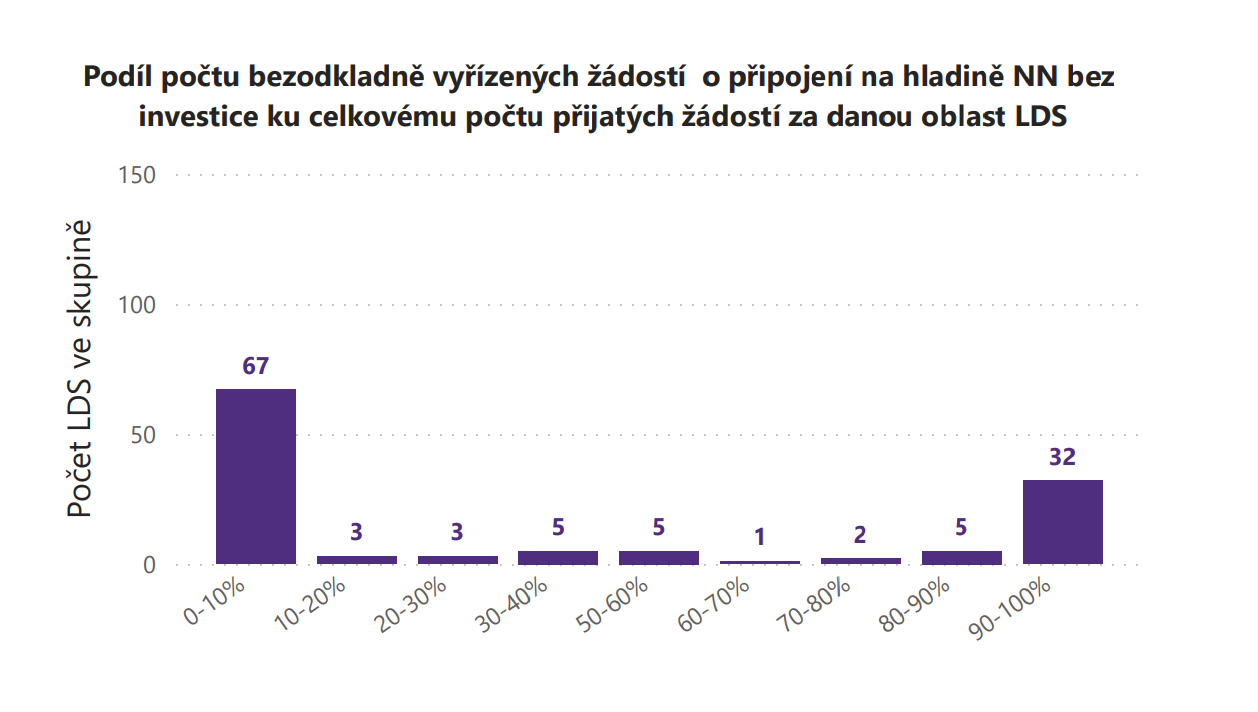 Oblast 2 – 2025Zvýšení spolehlivosti, kvality a bezpečnosti dodávek elektrické energie
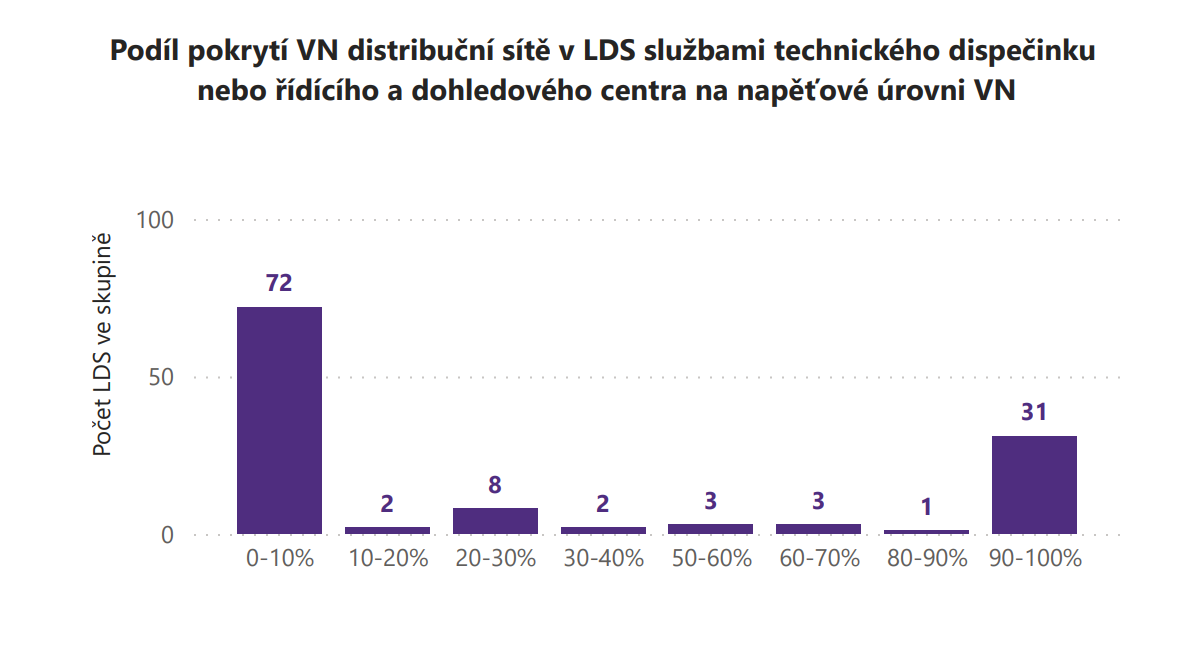 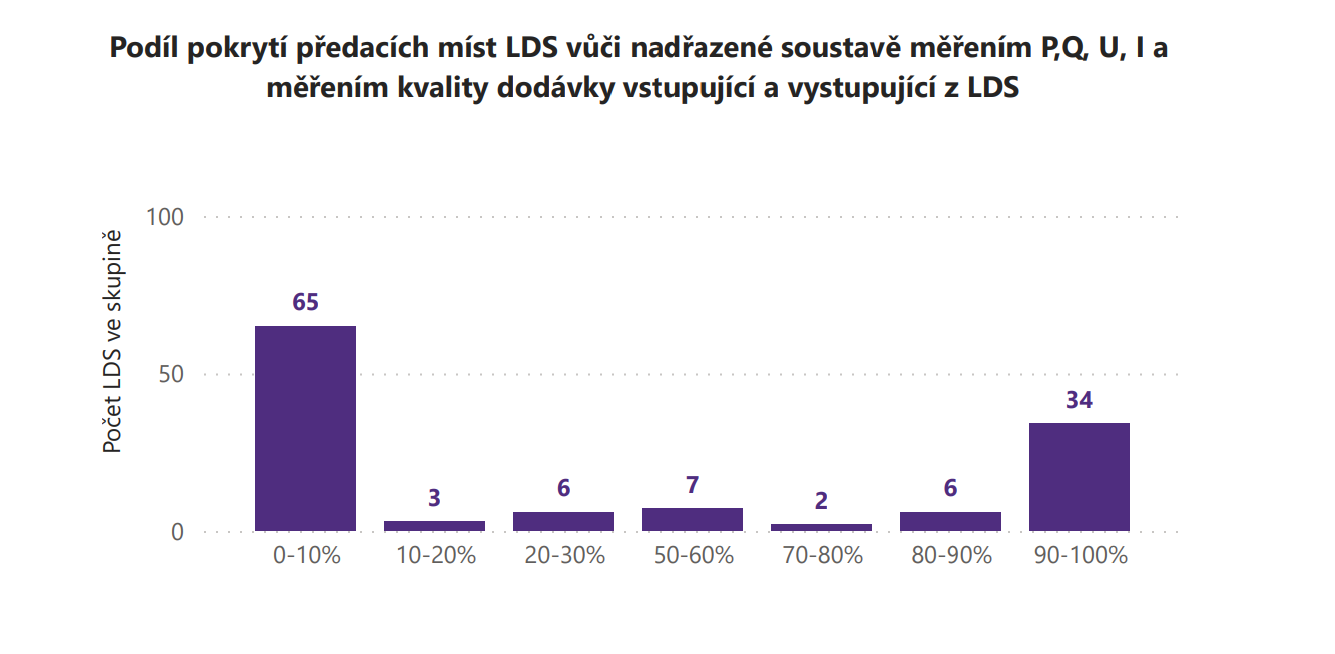 Oblast 3 – 2025 Zajištění vyšší dostupnosti informací zákazníkům
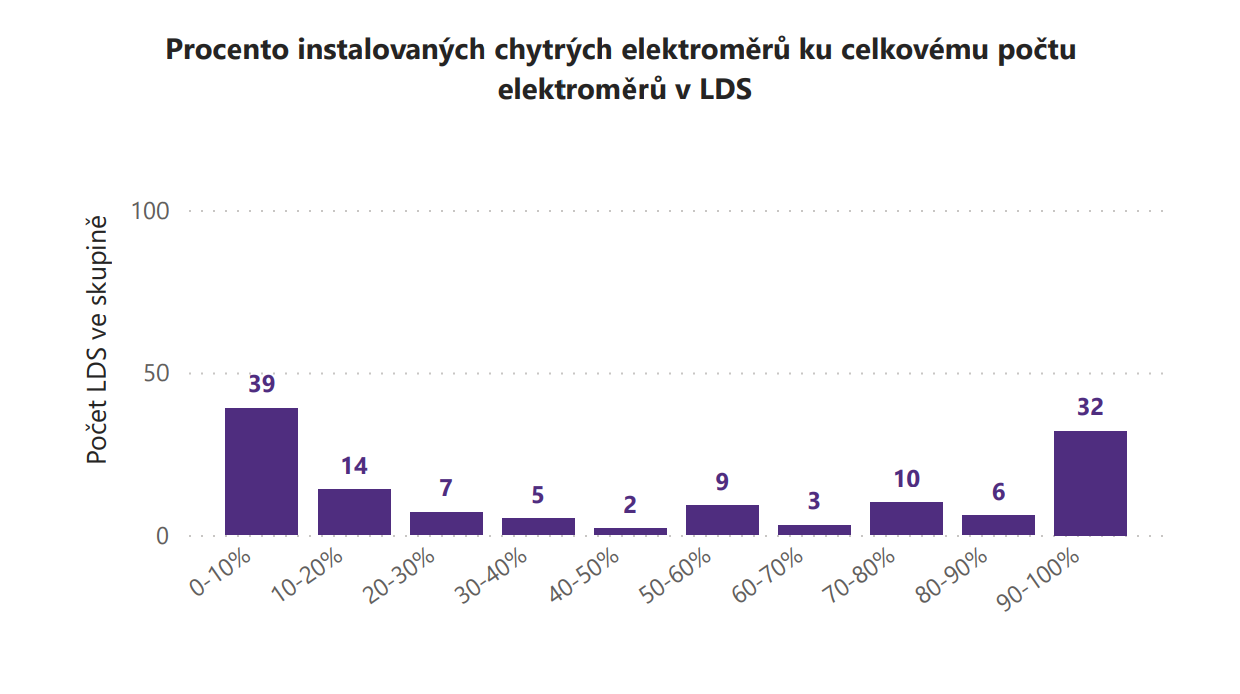 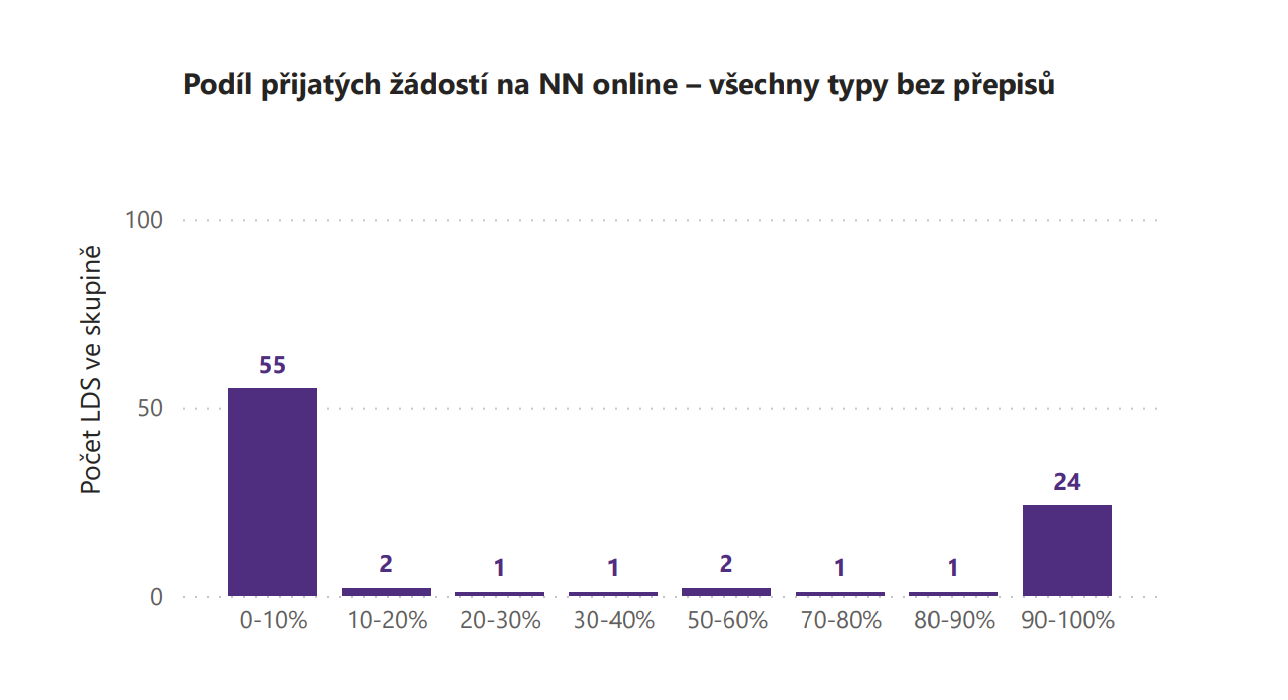 Oblast 3 – 2025 Zajištění vyšší dostupnosti informací zákazníkům
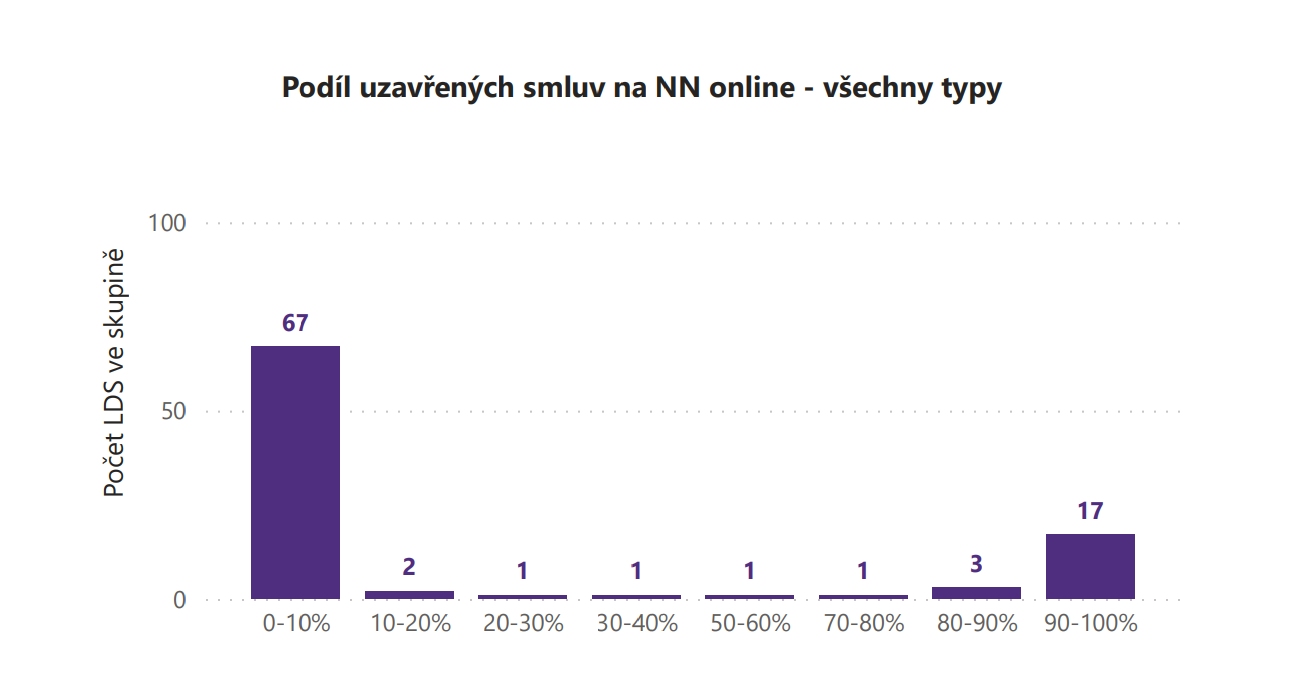 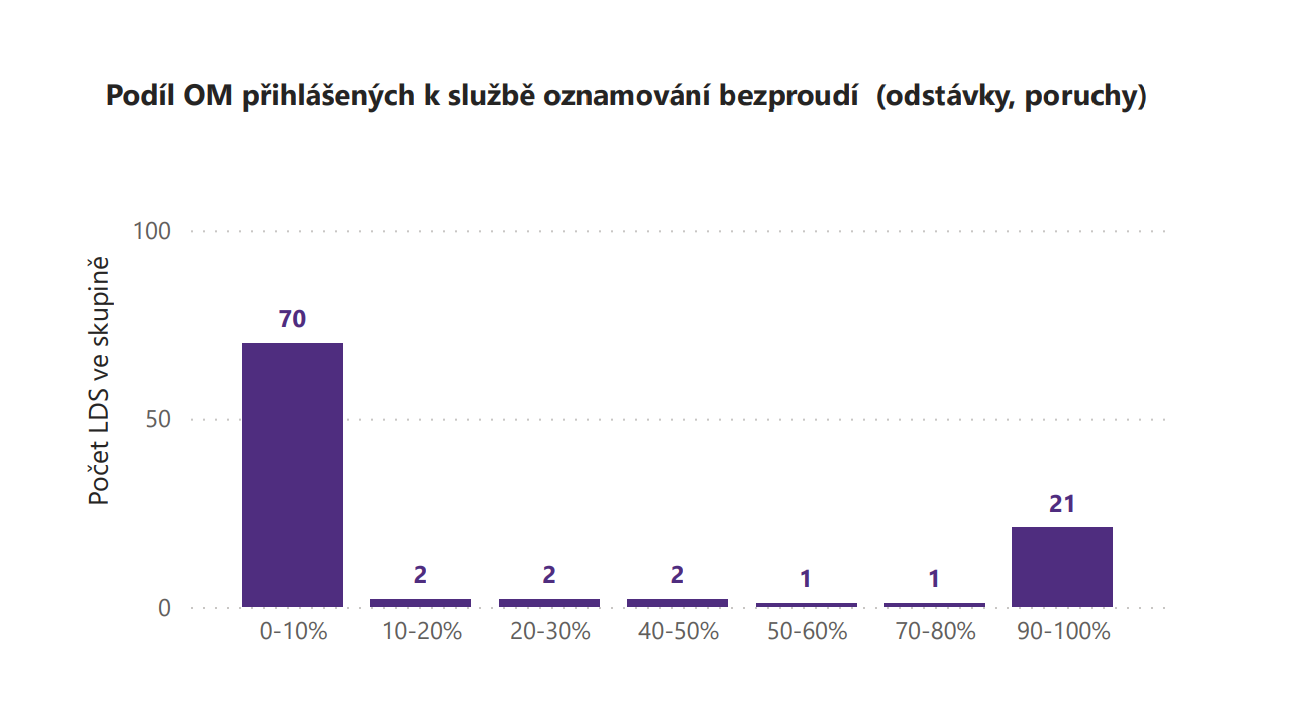 Oblast 3 – 2025 Zajištění vyšší dostupnosti informací zákazníkům
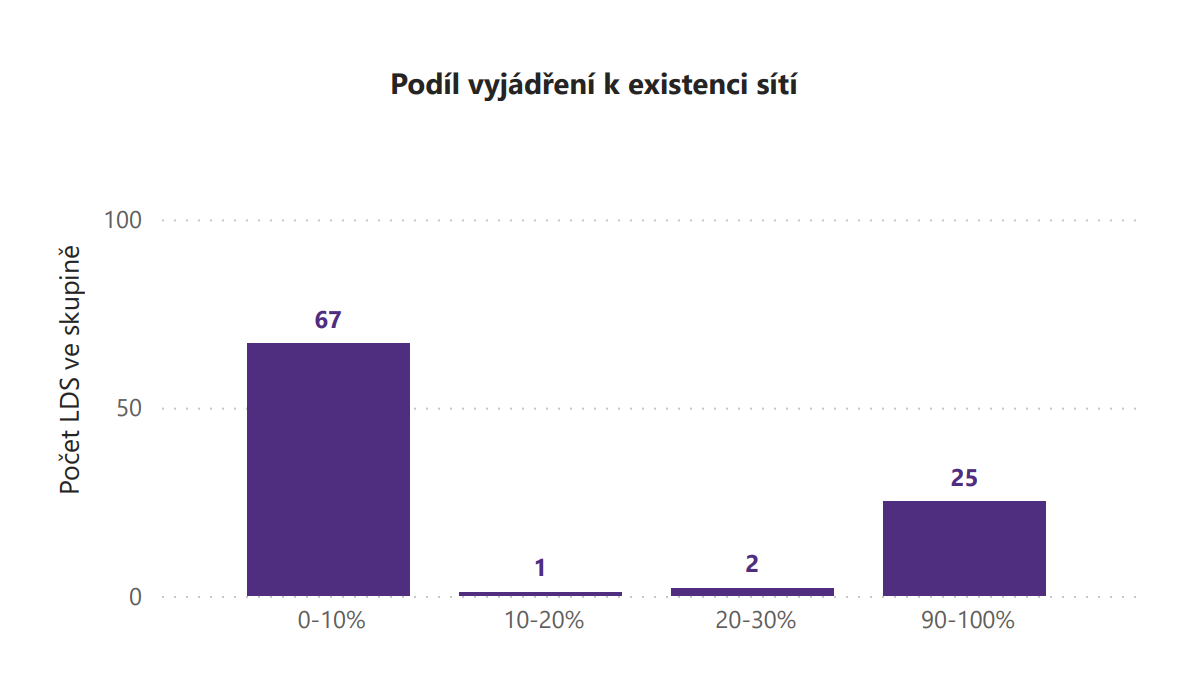 Vyhodnocení KPIs – 2030
V následující sekci jsou reportovány KPIs v jednotlivých oblastech formou histogramů, které ukazují, kolik LDS má / bude mít splněné dané KPI na škále od 0 % do 100 % ve sledovaném období 2030
Oblast 1 – 2030Vytvoření podmínek pro vyšší penetraci DECE, akumulace a elektromobility
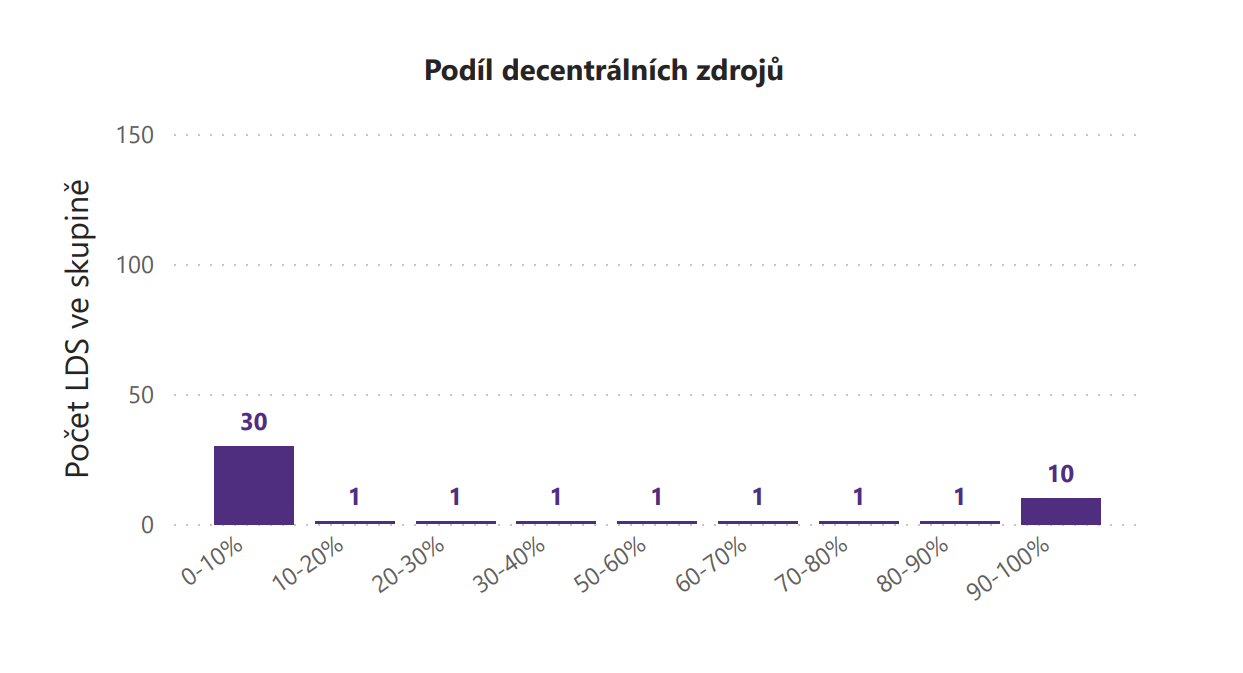 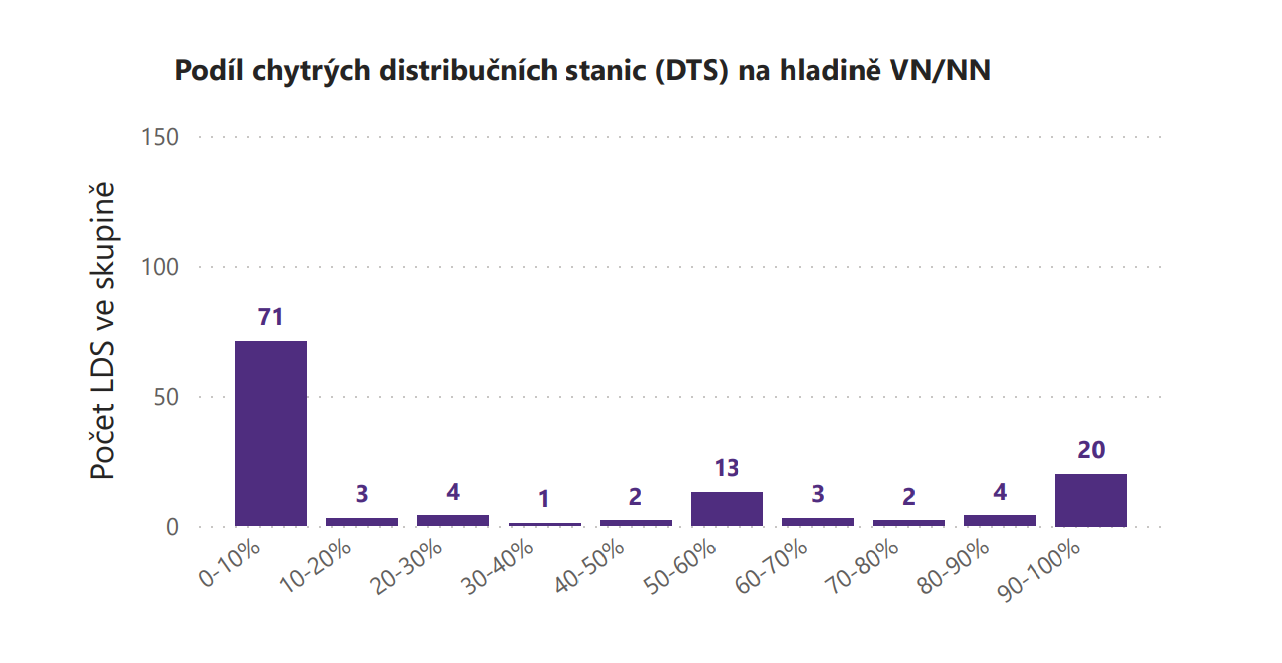 Oblast 1 – 2030Vytvoření podmínek pro vyšší penetraci DECE, akumulace a elektromobility
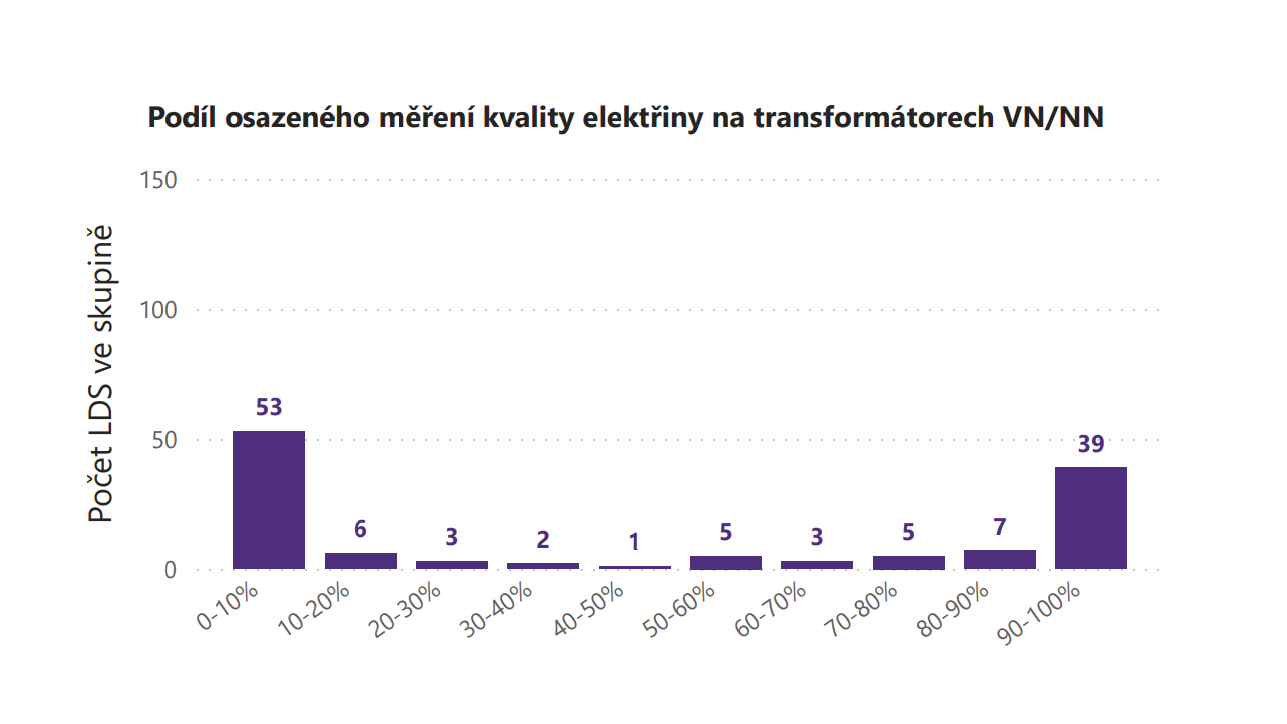 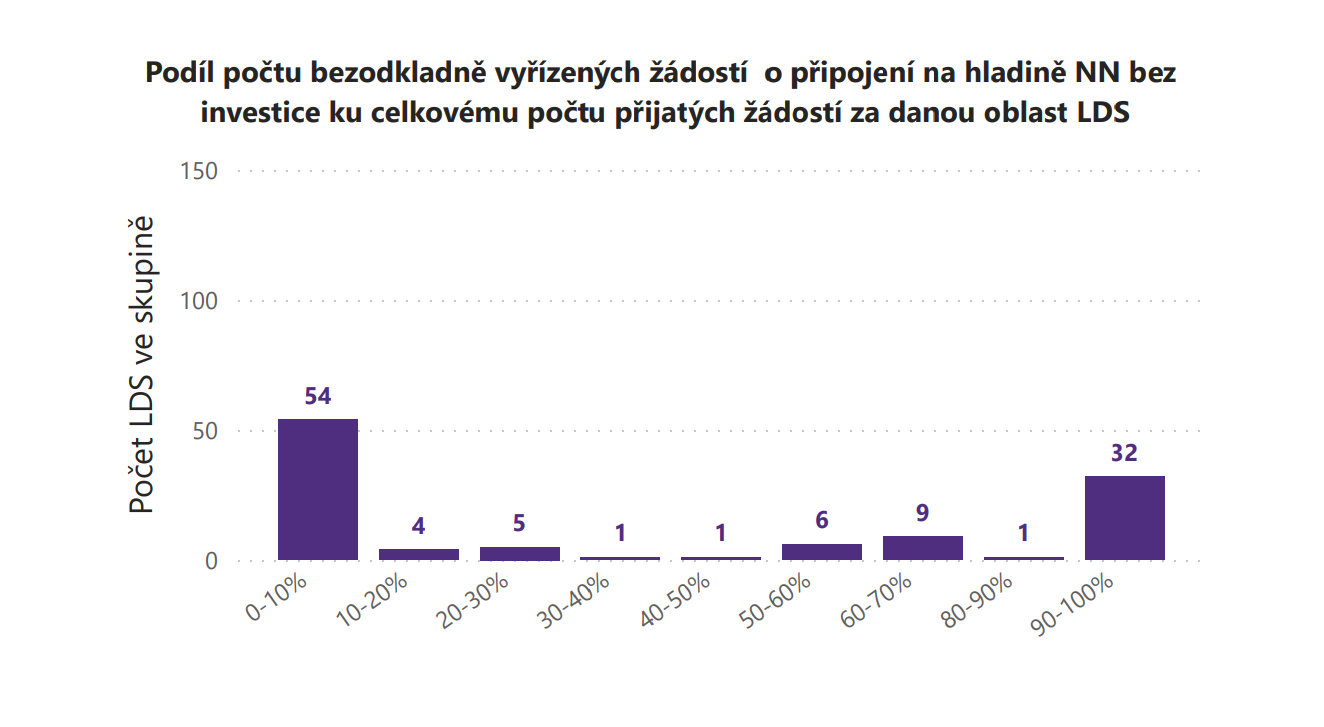 Oblast 2 – 2030Zvýšení spolehlivosti, kvality a bezpečnosti dodávek elektrické energie
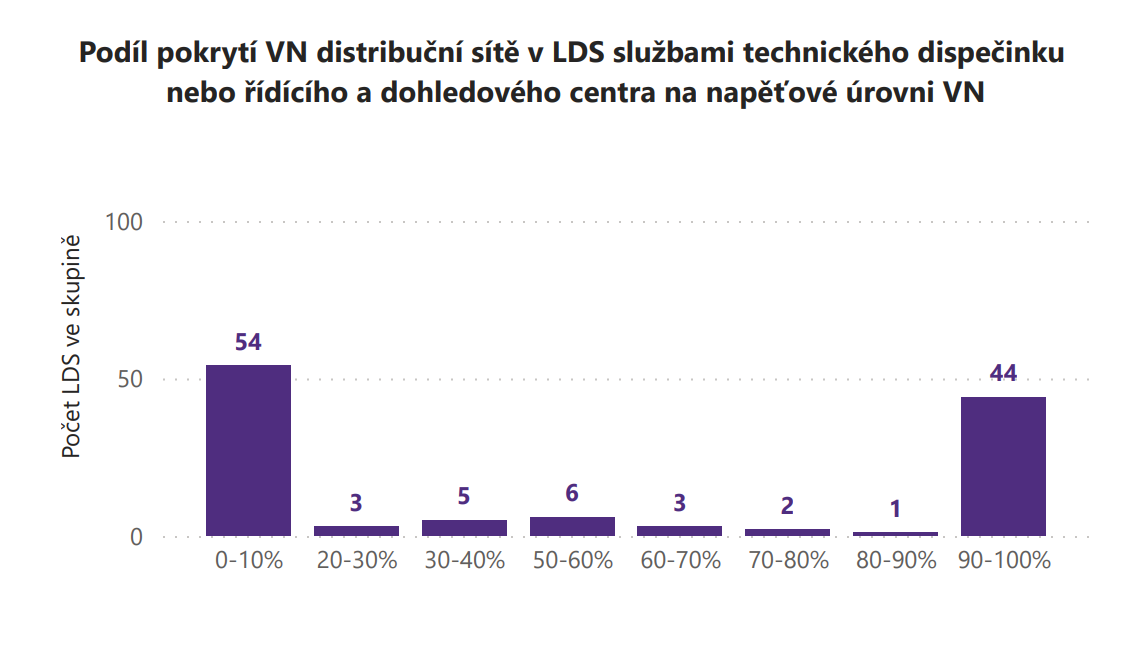 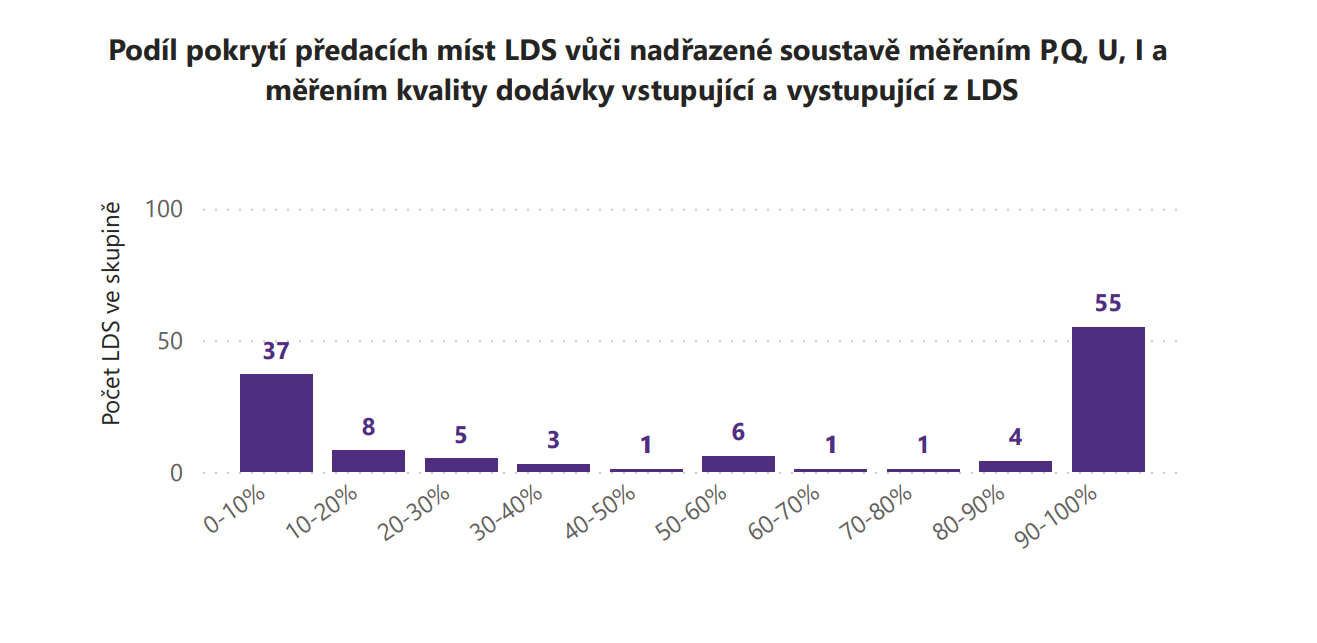 Oblast 3 – 2030 Zajištění vyšší dostupnosti informací zákazníkům
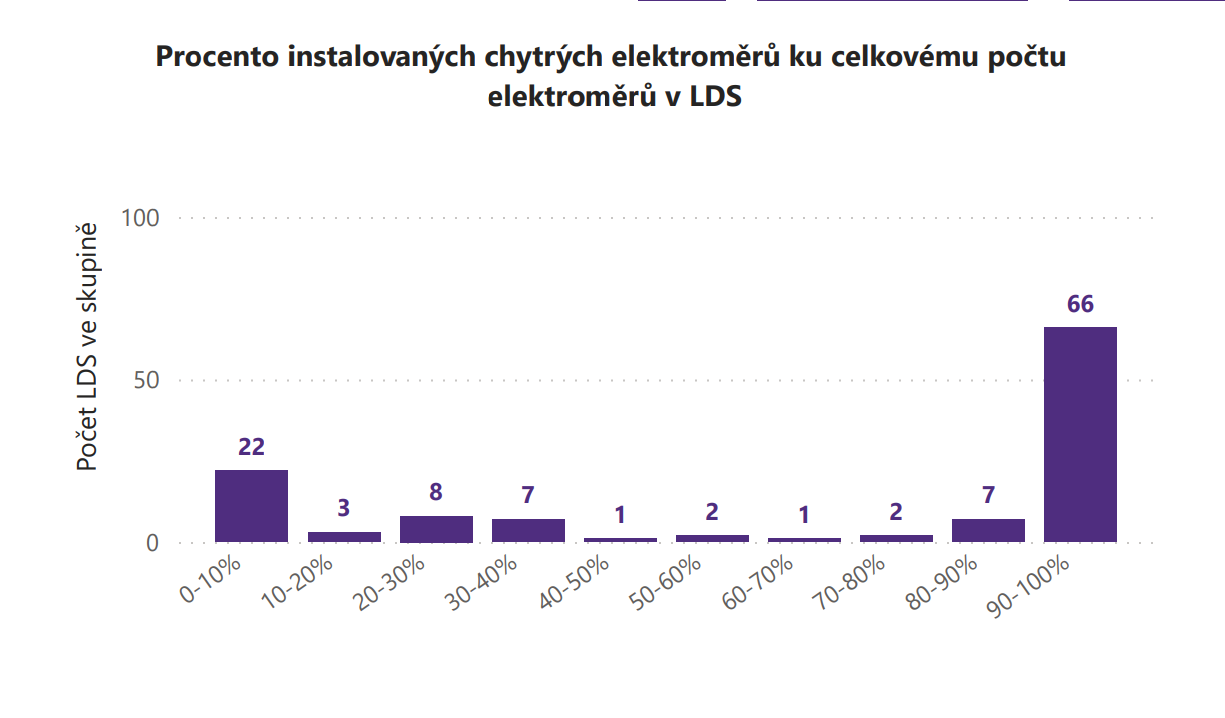 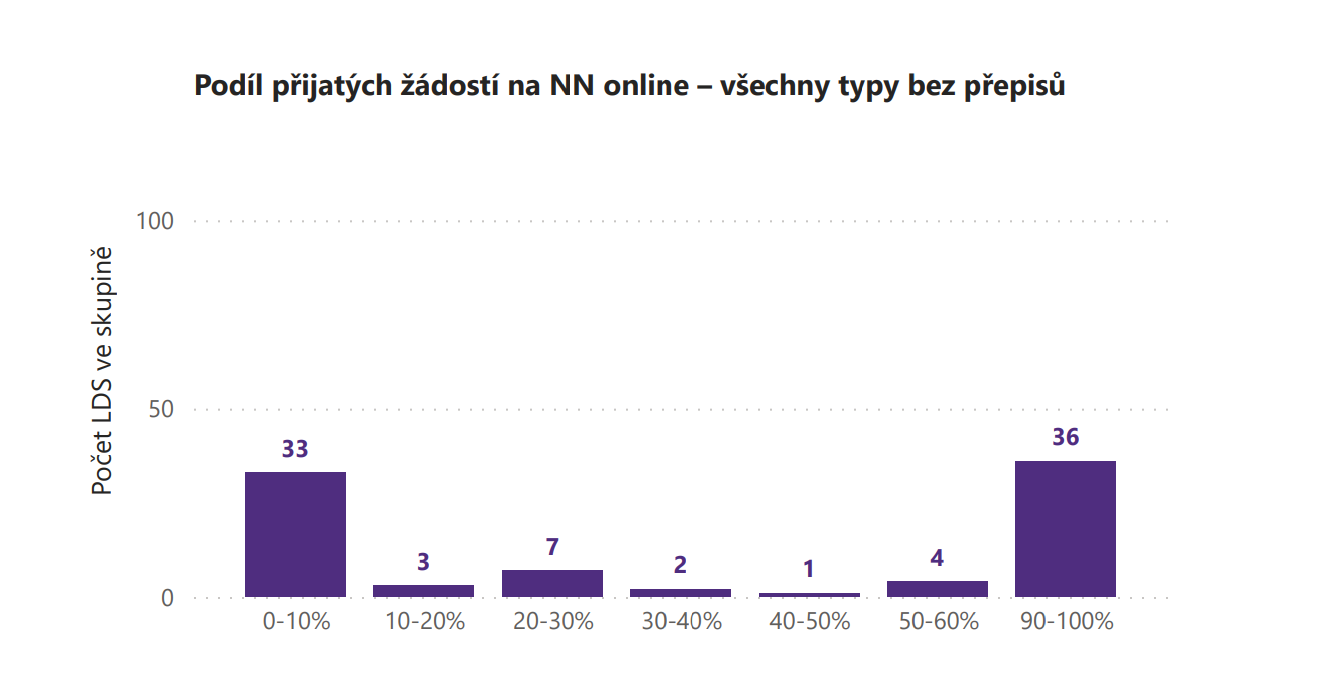 Oblast 3 – 2030 Zajištění vyšší dostupnosti informací zákazníkům
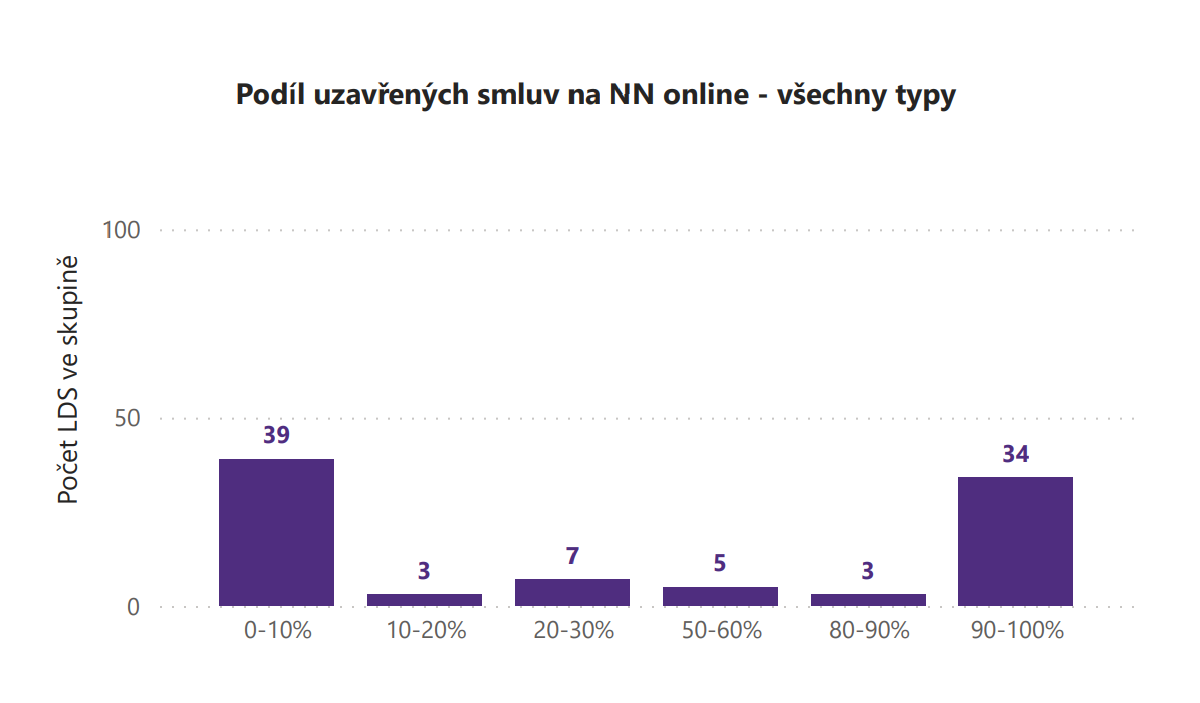 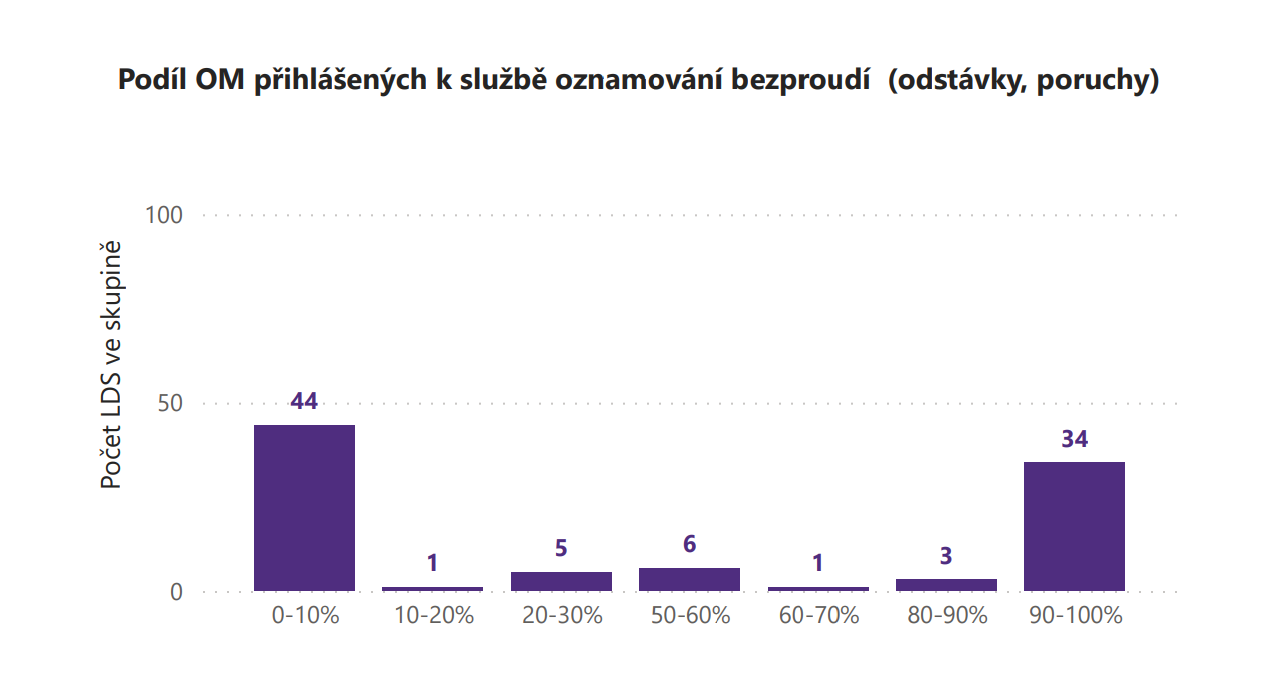 Oblast 3 – 2030 Zajištění vyšší dostupnosti informací zákazníkům
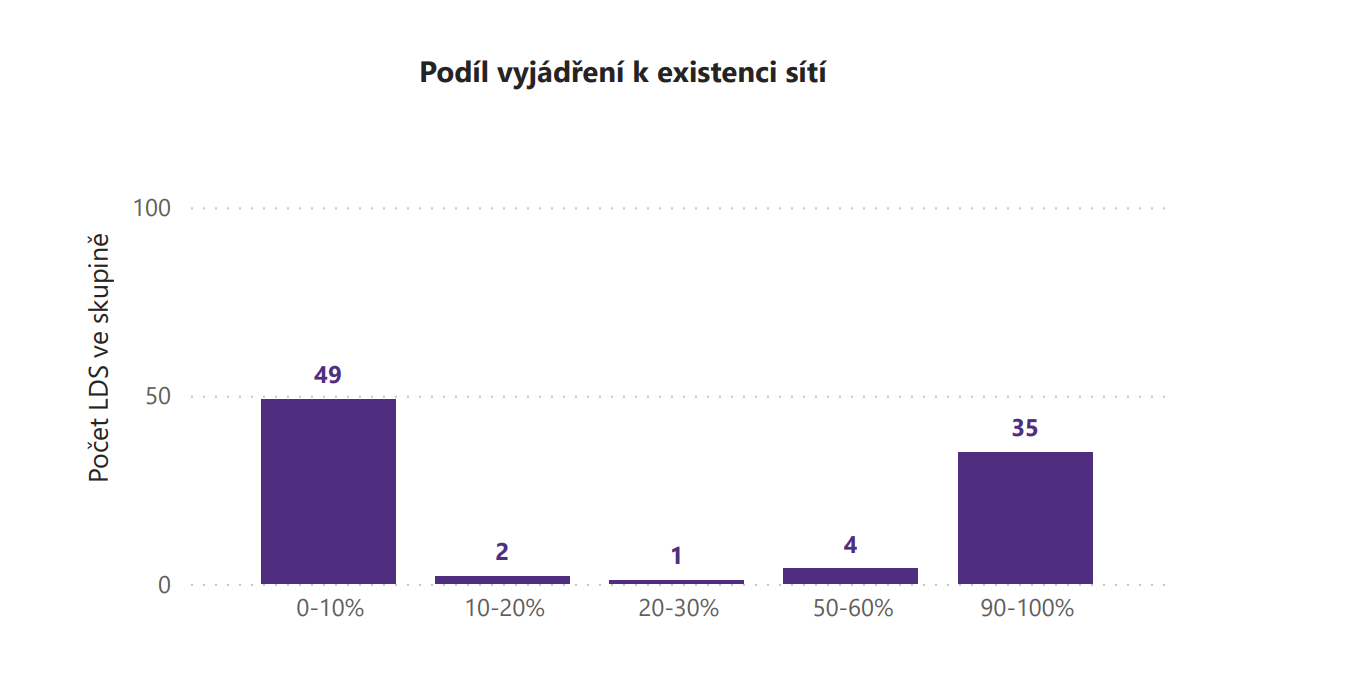 Vyhodnocení KPIs – 2040
V následující sekci jsou reportovány KPIs v jednotlivých oblastech formou histogramů, které ukazují, kolik LDS má / bude mít splněné dané KPI na škále od 0 % do 100 % ve sledovaném období 2040
Oblast 1 – 2040Vytvoření podmínek pro vyšší penetraci DECE, akumulace a elektromobility
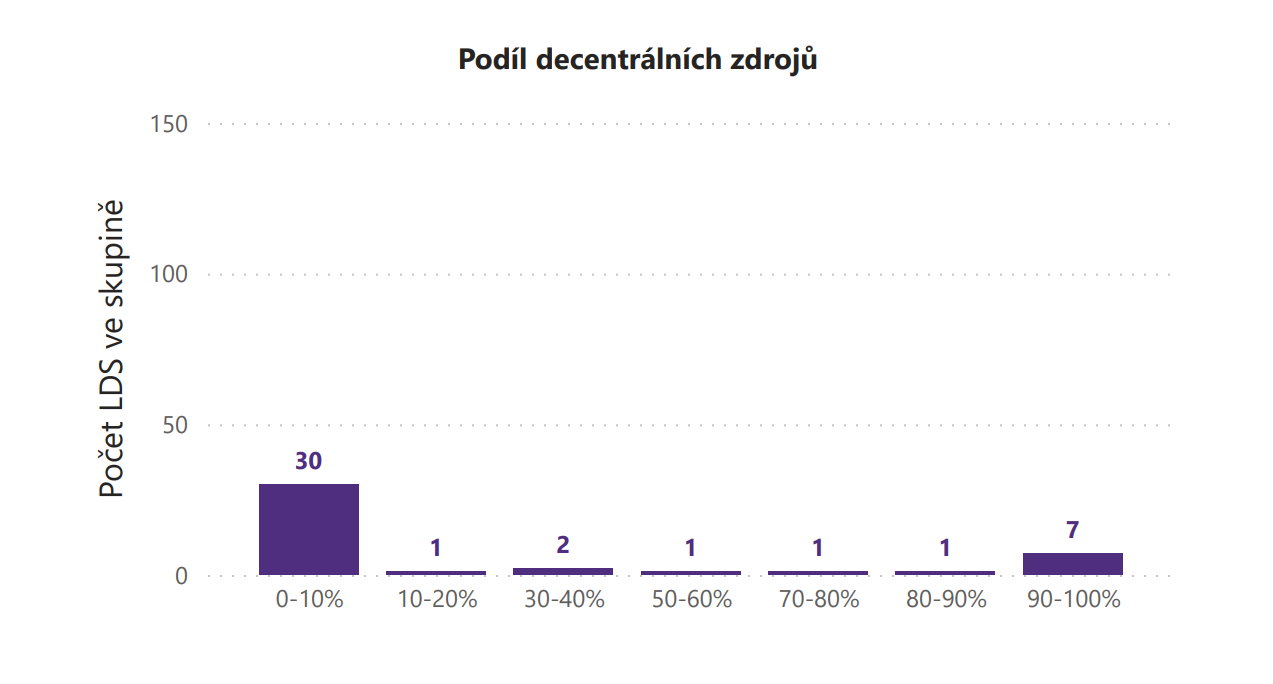 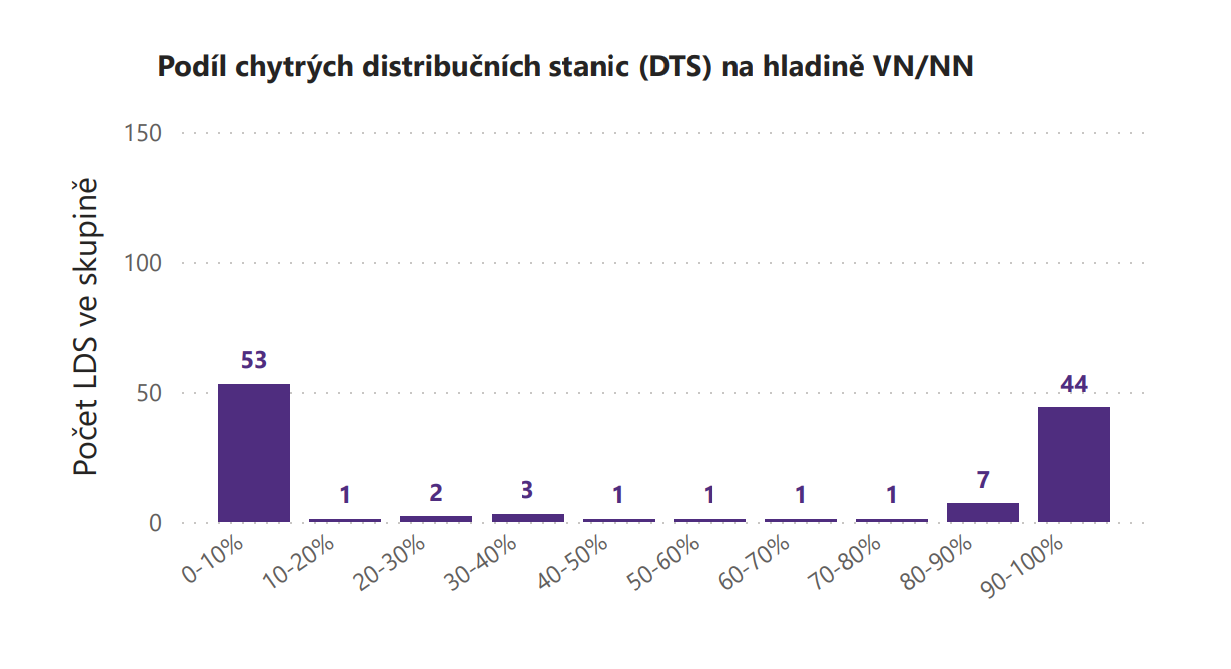 Oblast 1 – 2040Vytvoření podmínek pro vyšší penetraci DECE, akumulace a elektromobility
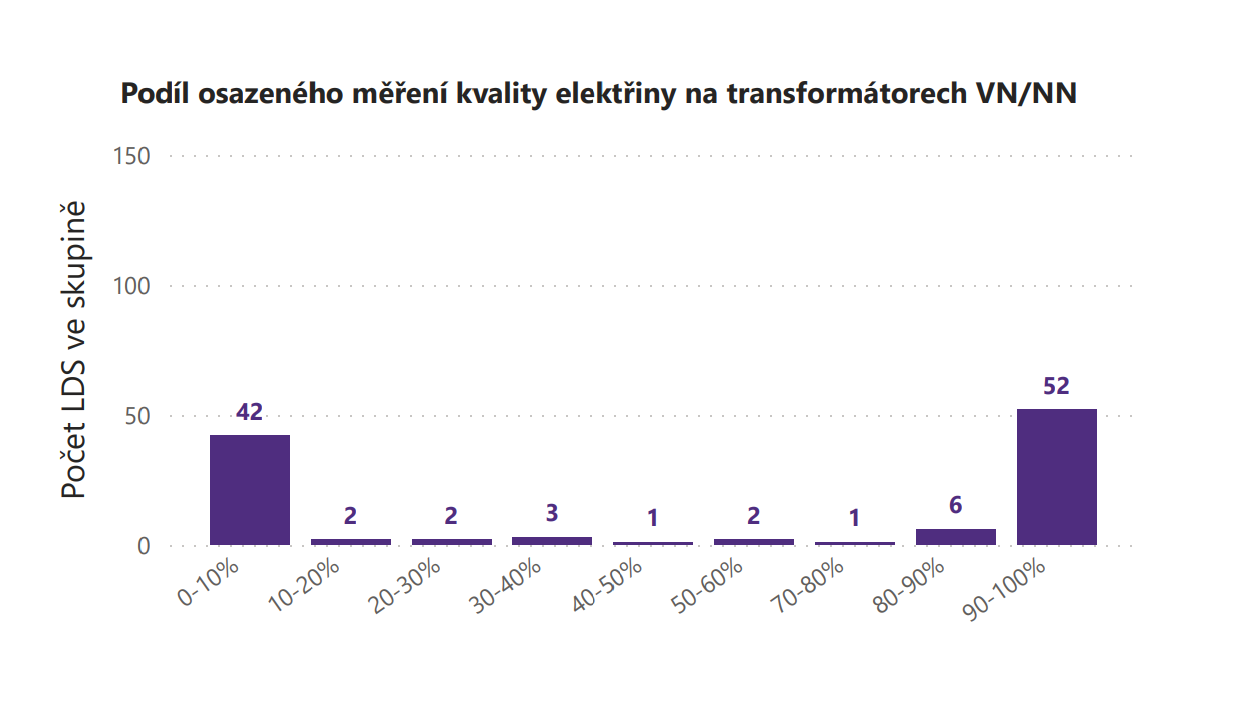 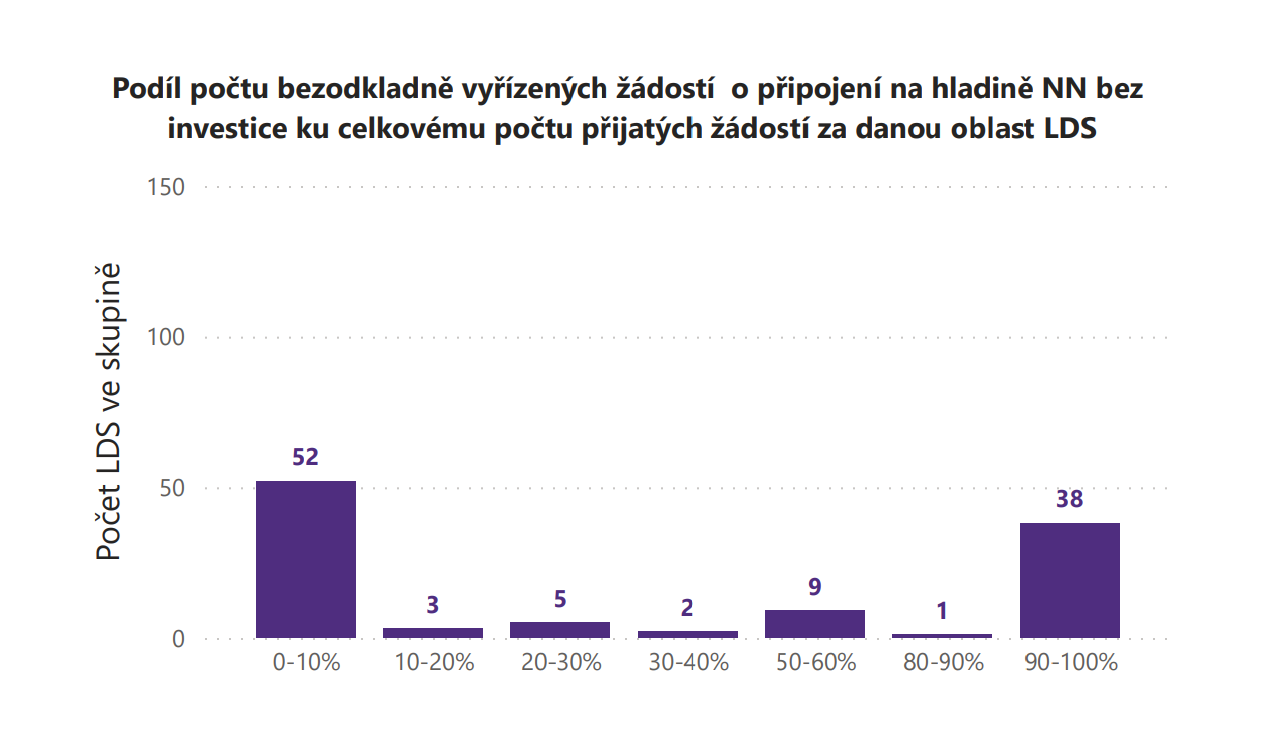 Oblast 2 – 2040Zvýšení spolehlivosti, kvality a bezpečnosti dodávek elektrické energie
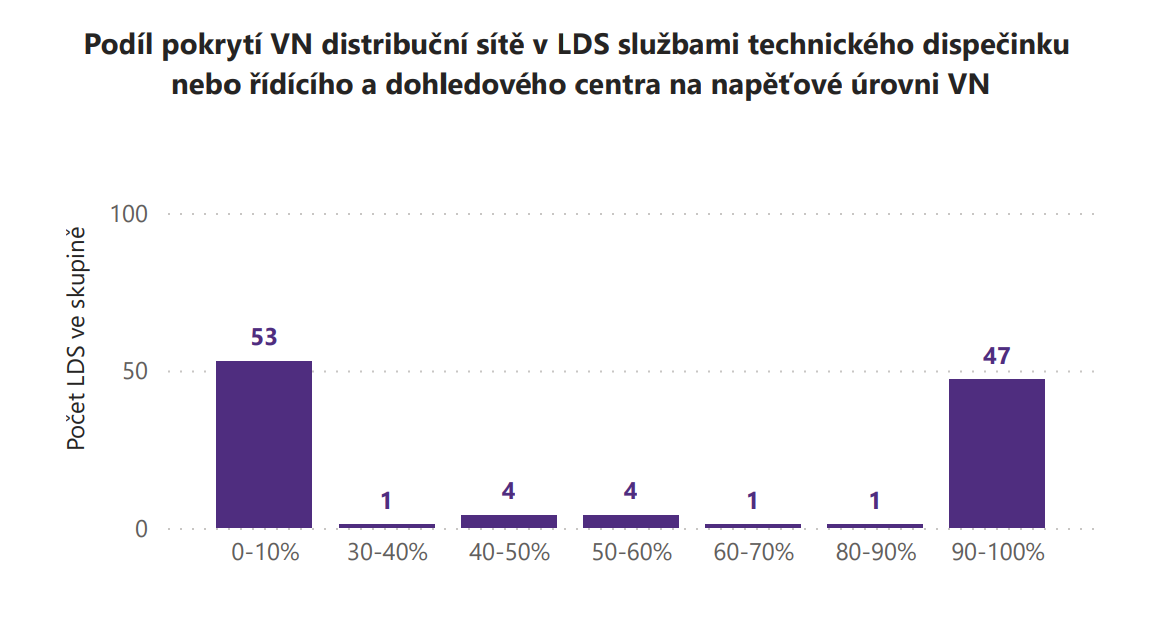 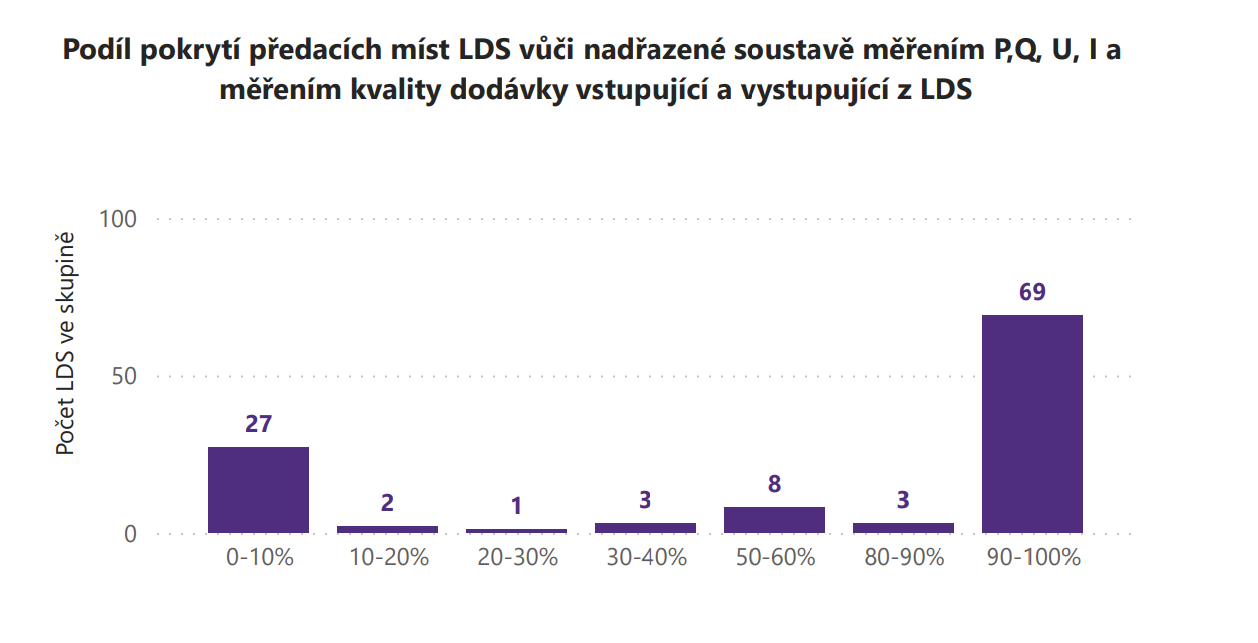 Oblast 3 – 2040 Zajištění vyšší dostupnosti informací zákazníkům
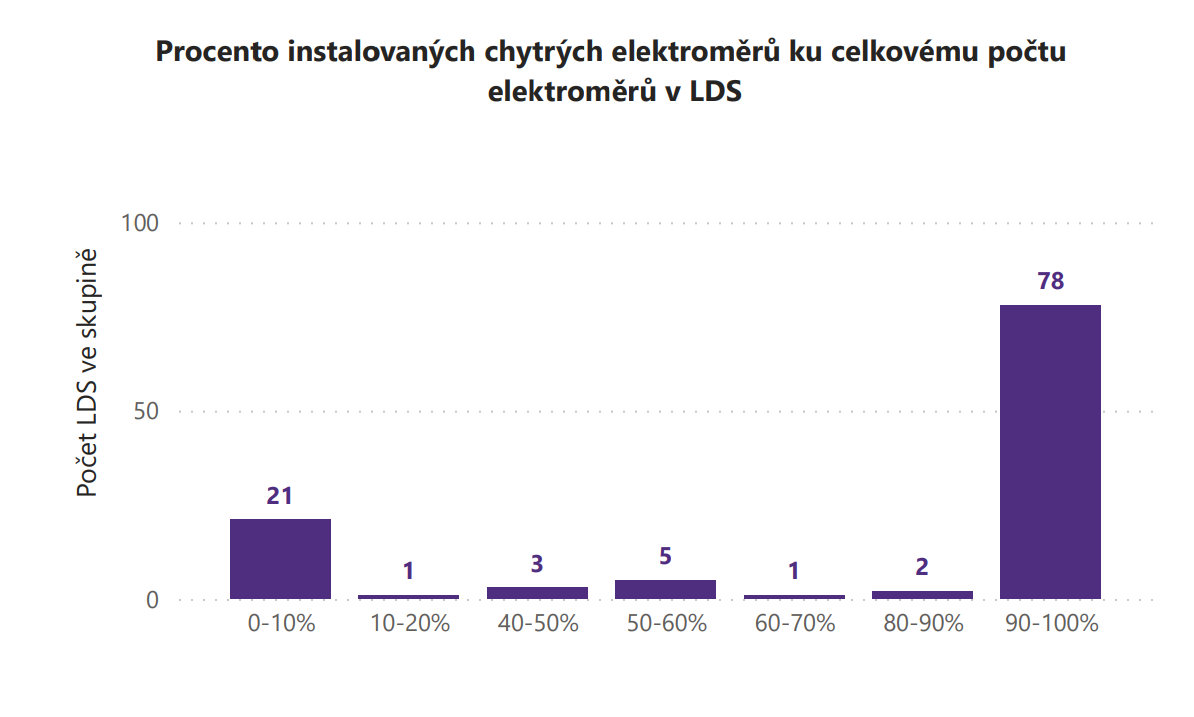 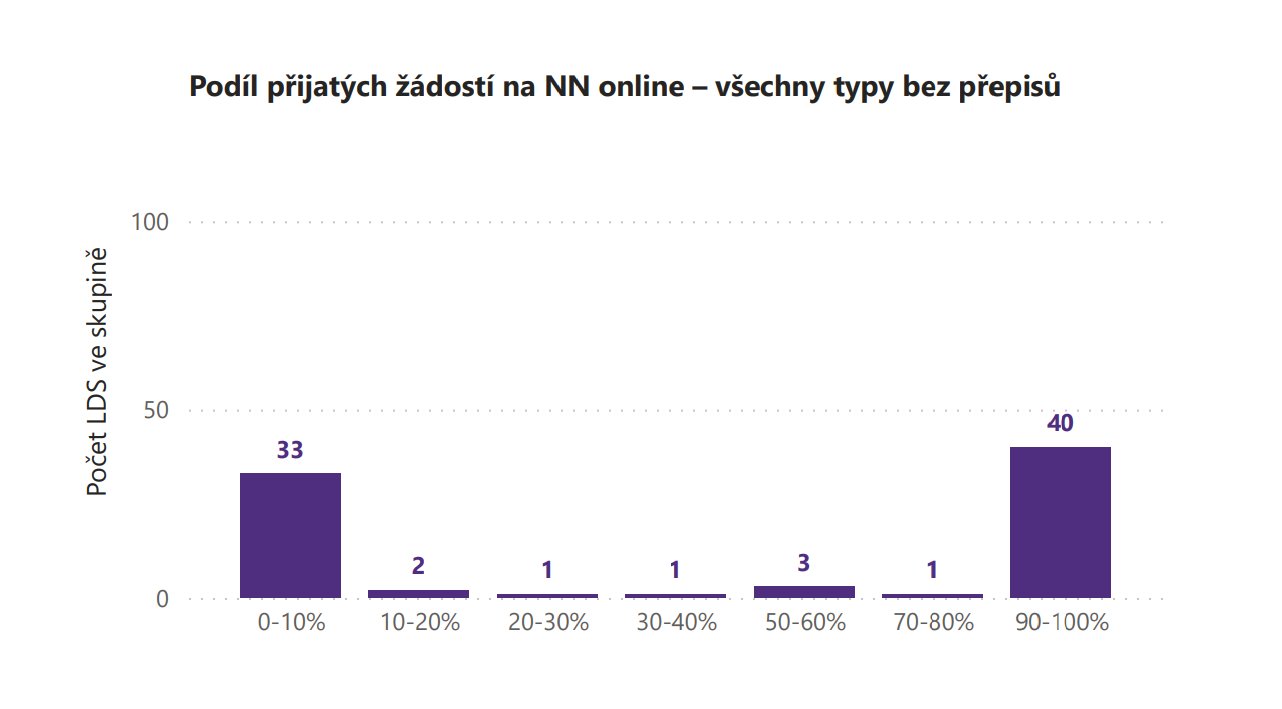 Oblast 3 – 2040 Zajištění vyšší dostupnosti informací zákazníkům
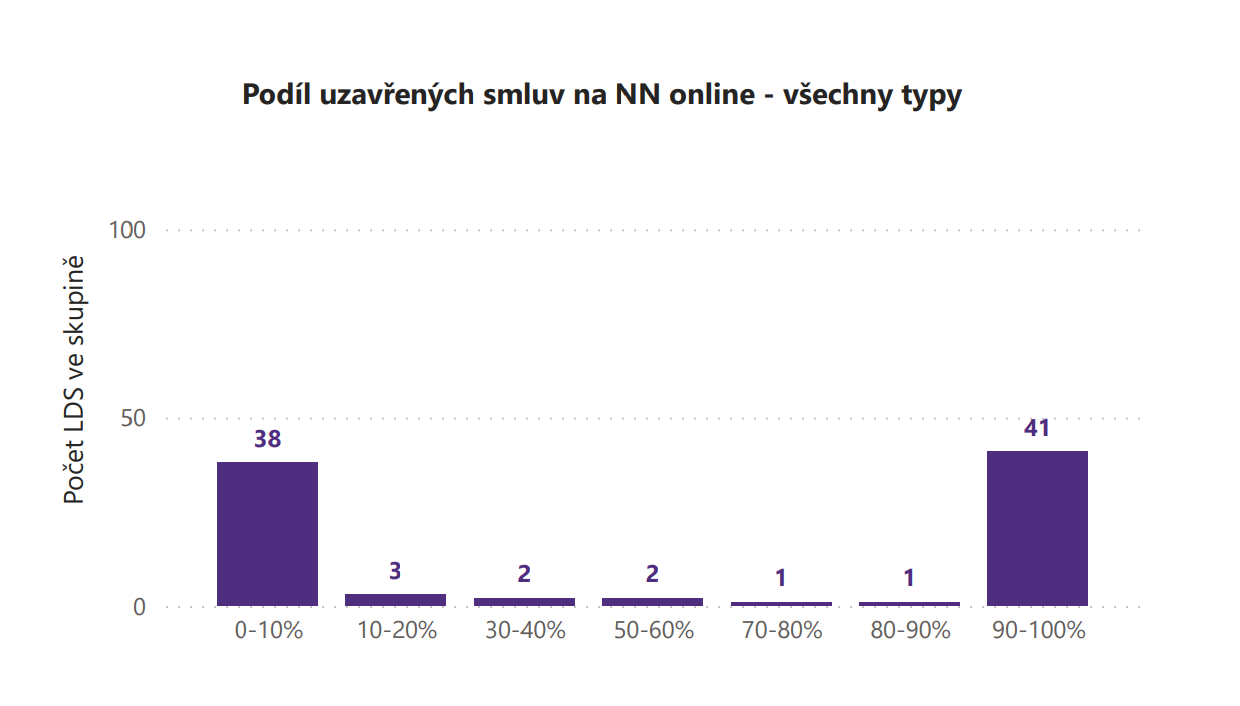 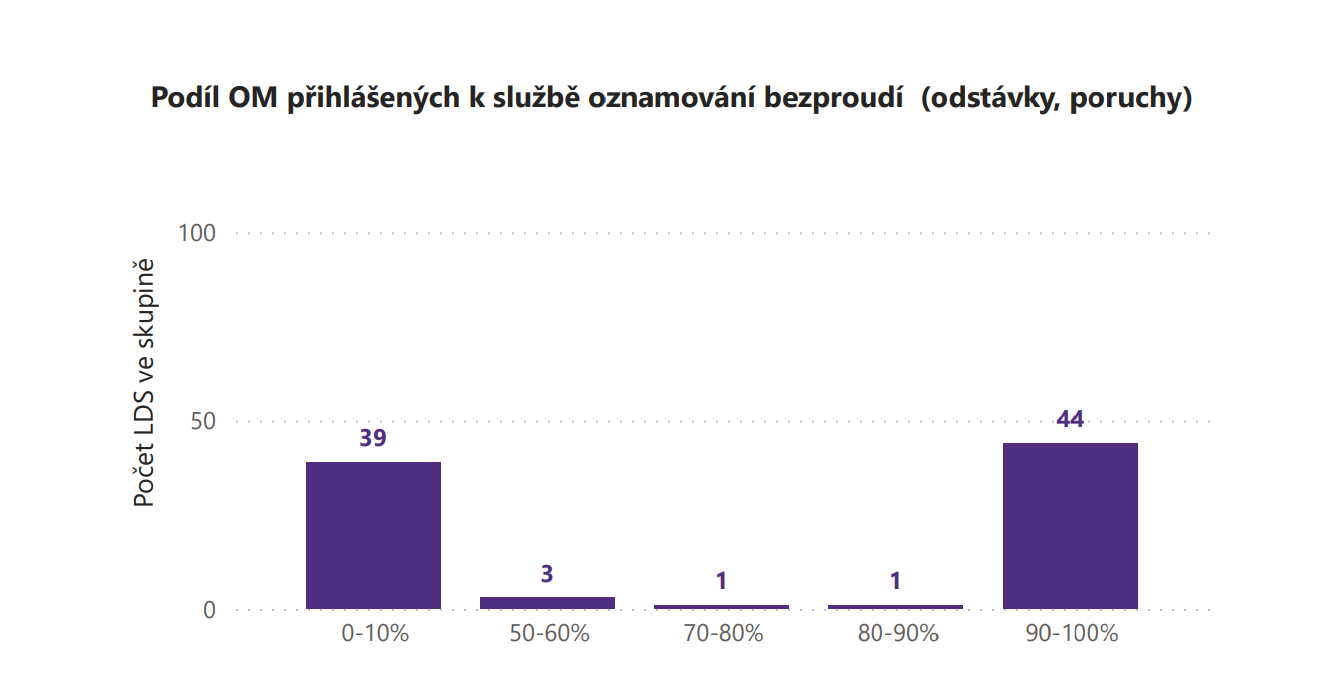 Oblast 3 – 2040 Zajištění vyšší dostupnosti informací zákazníkům
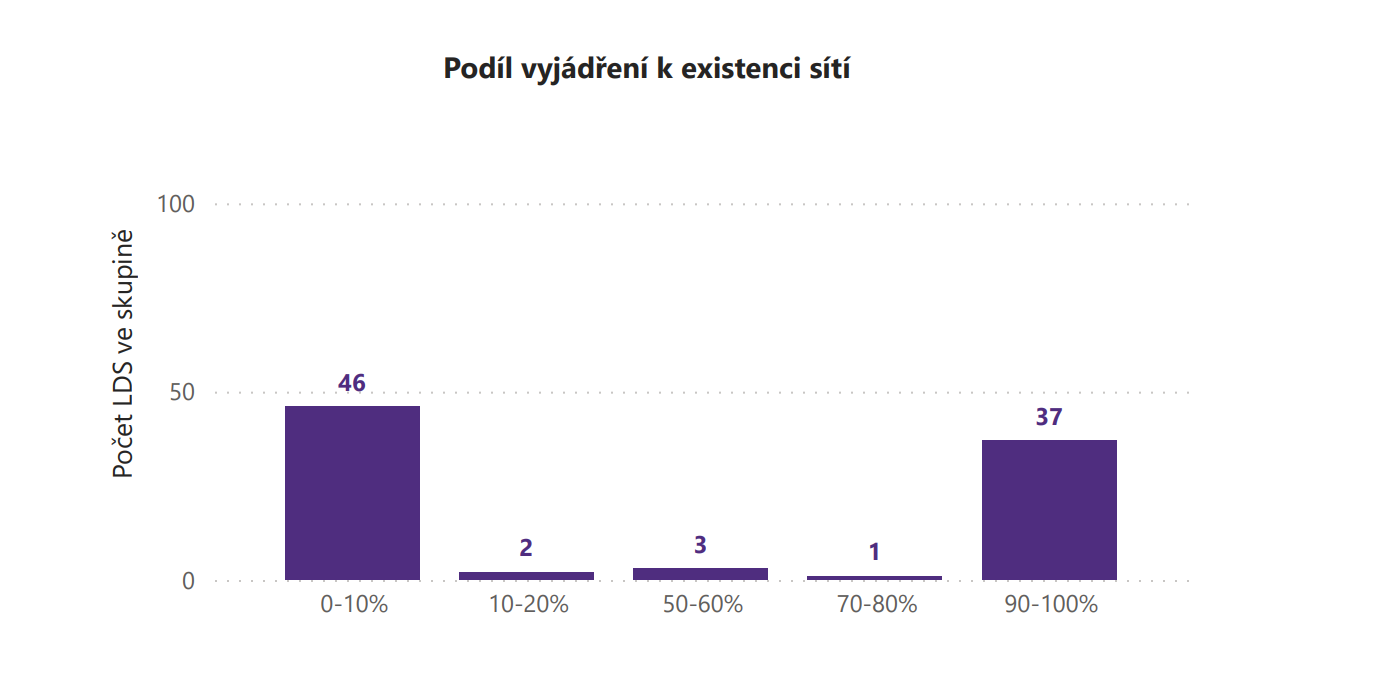 Děkuji za pozornost